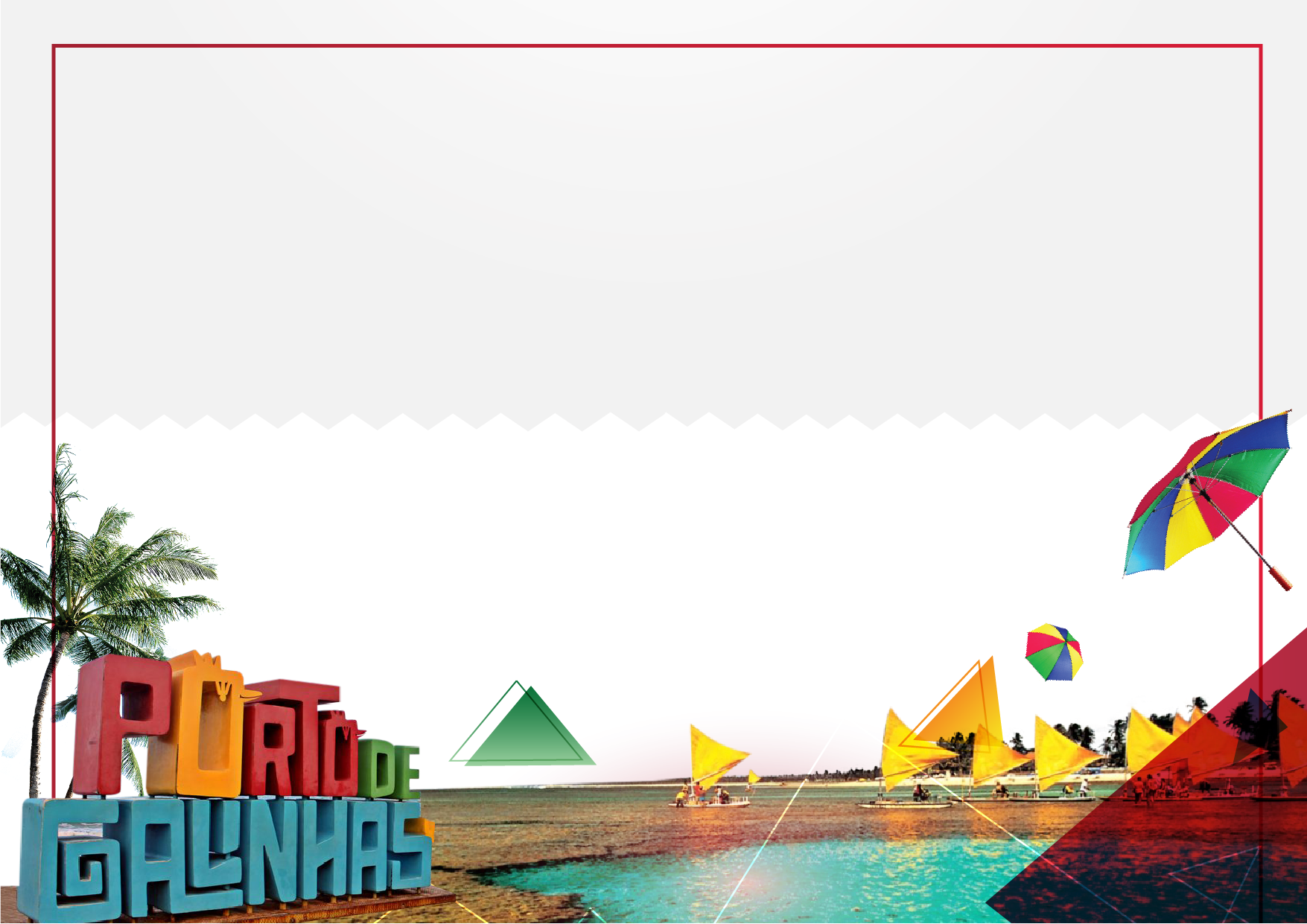 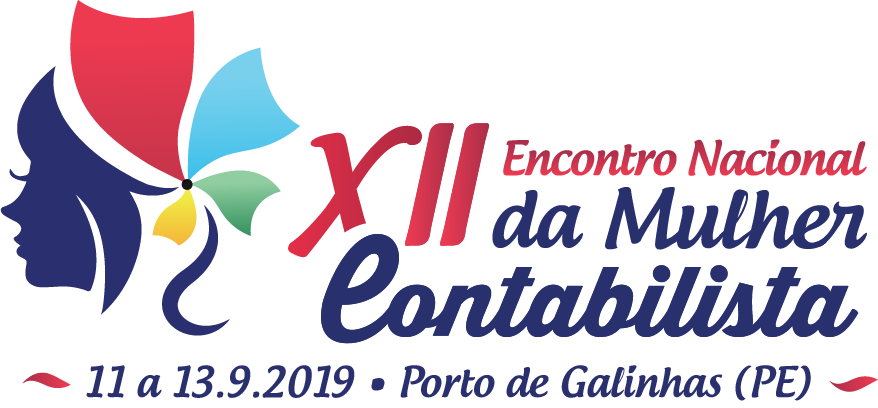 13 a 15.9.2017
GRAMADO (RS)
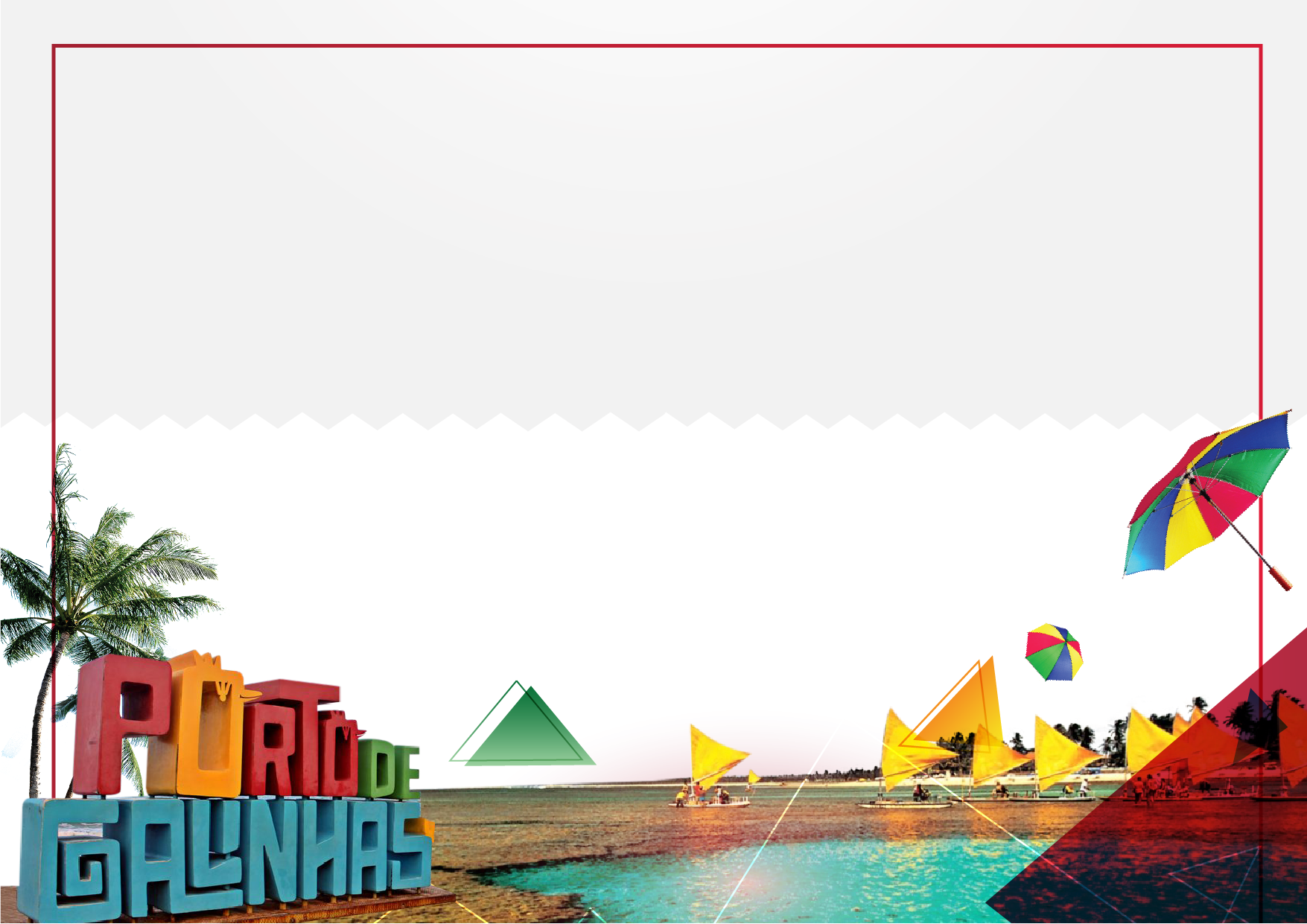 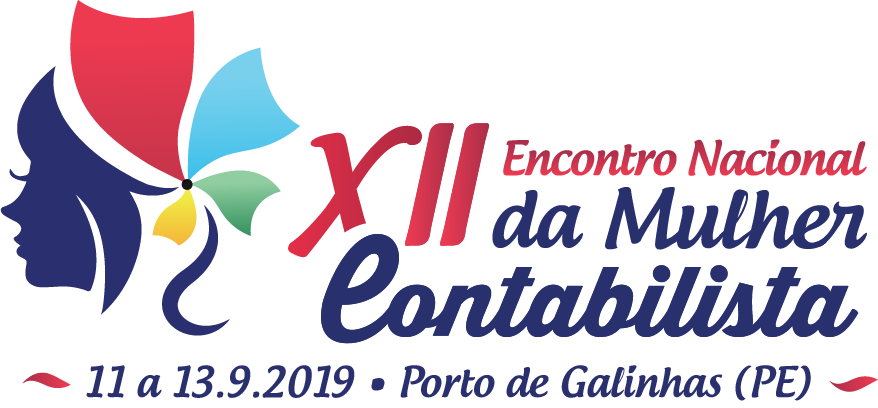 13 a 15.9.2017
GRAMADO (RS)
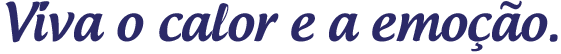 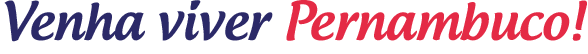 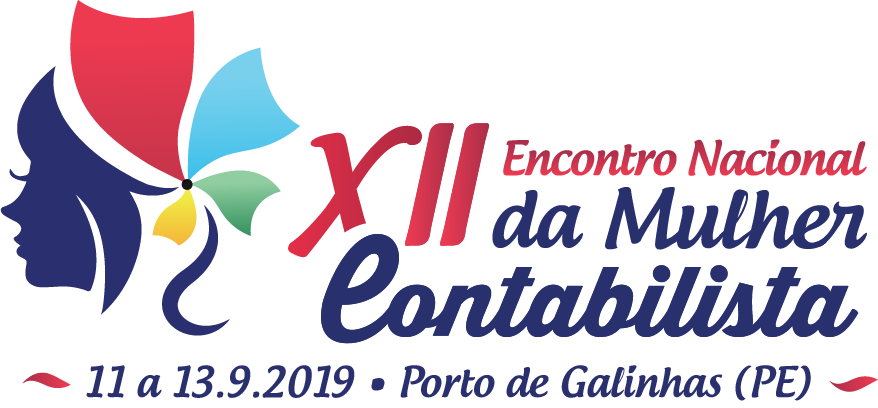 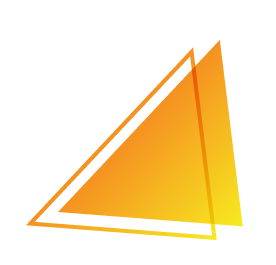 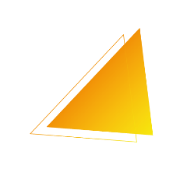 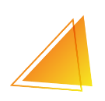 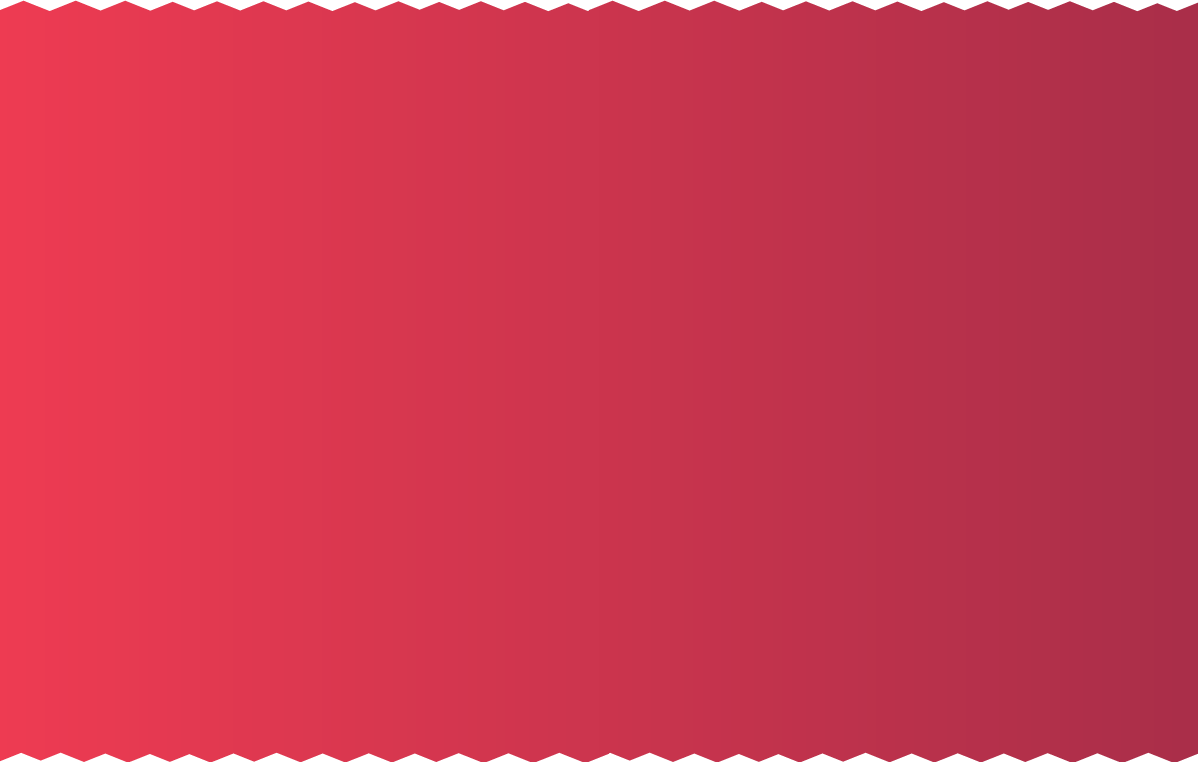 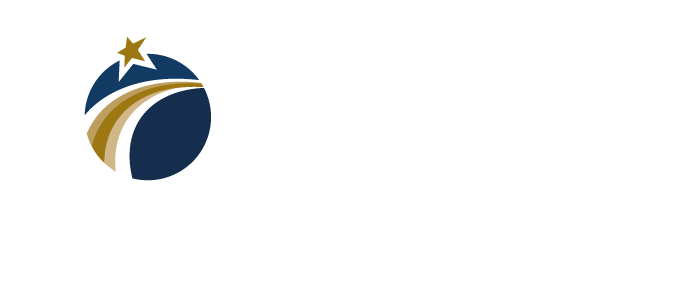 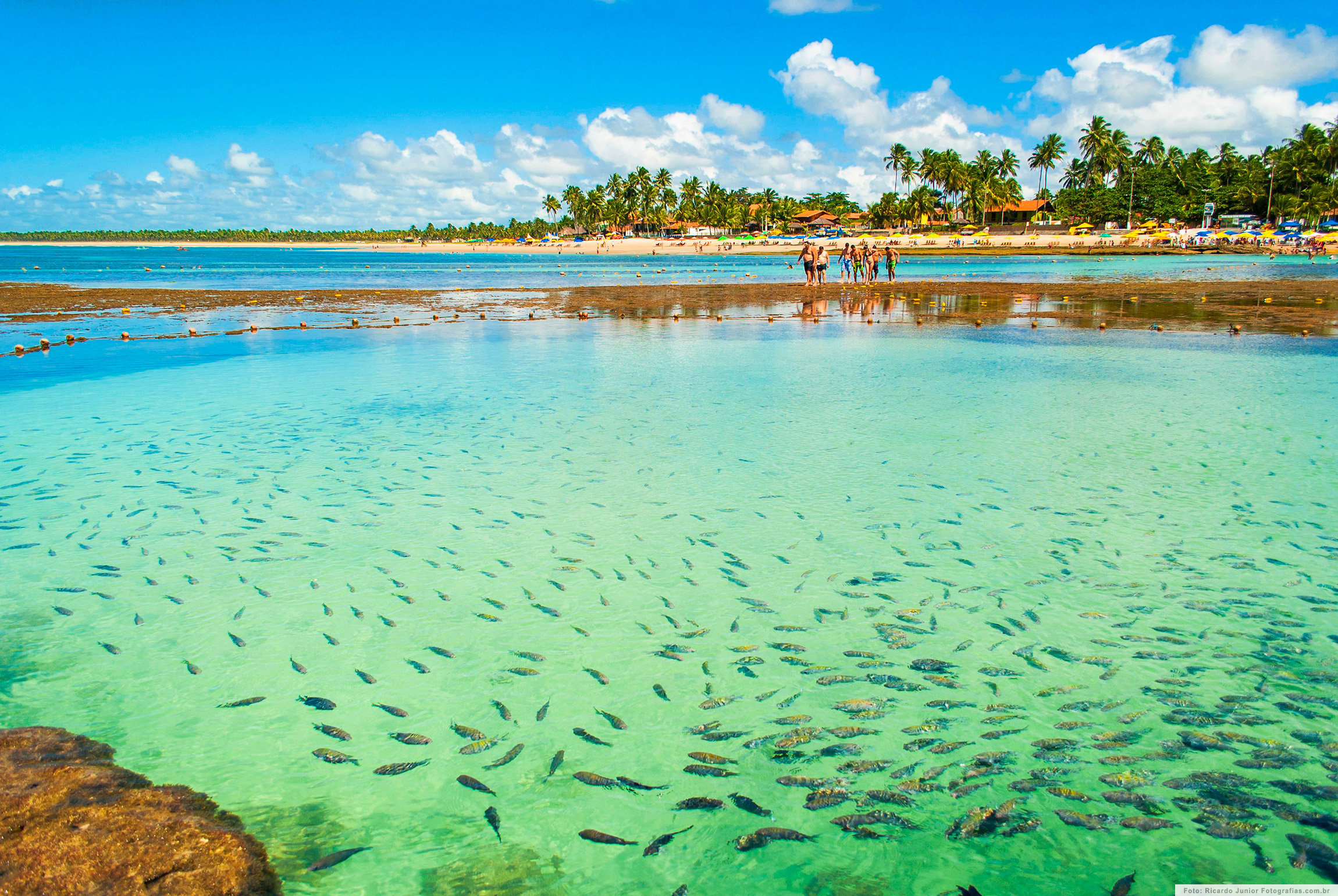 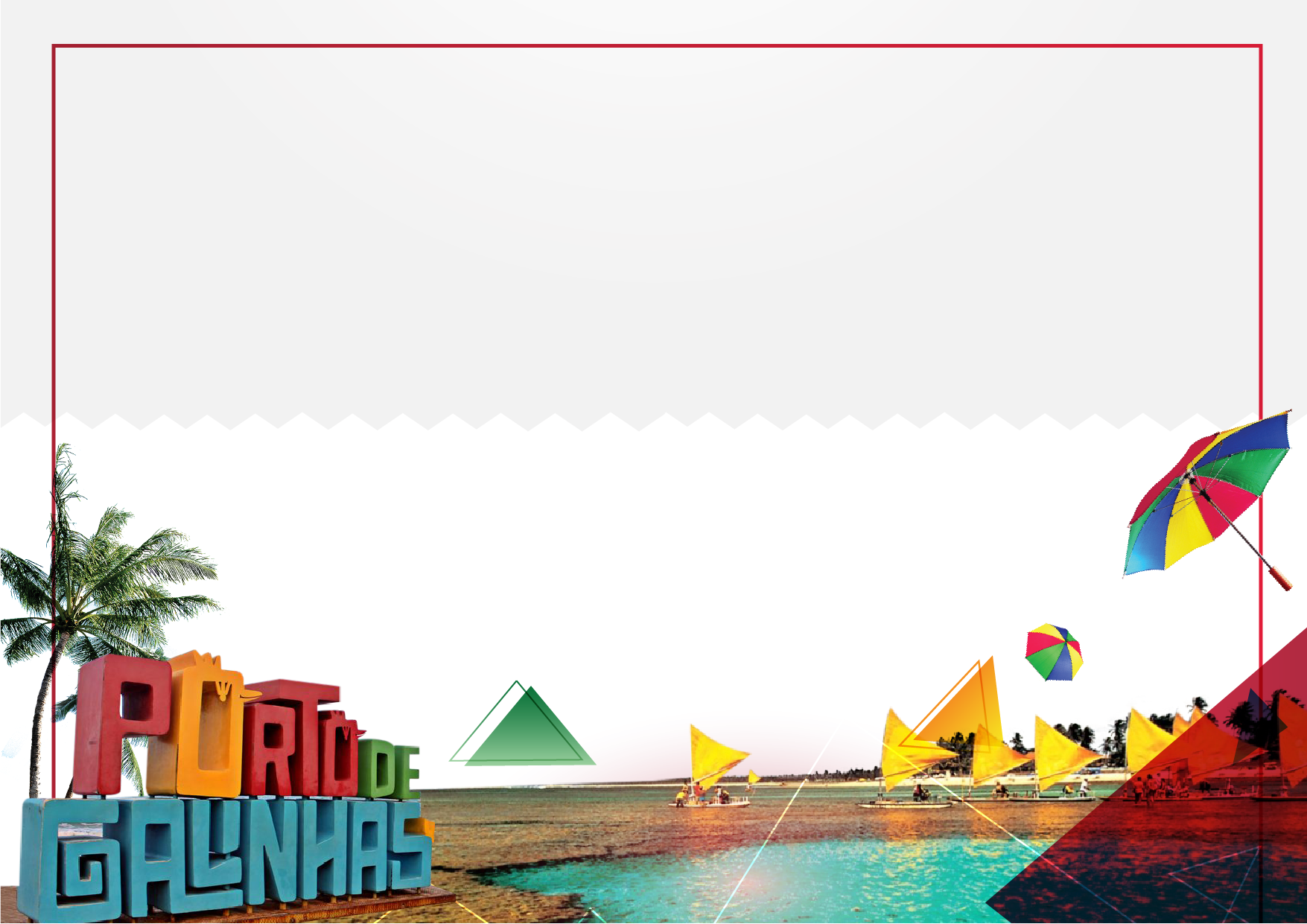 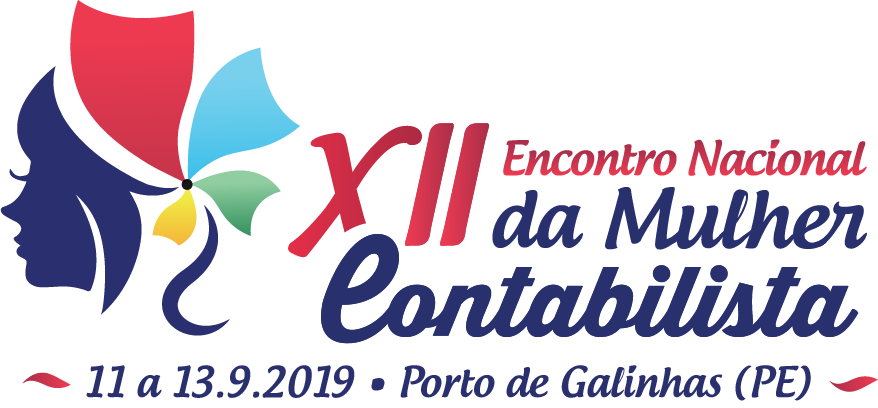 13 a 15.9.2017
GRAMADO (RS)
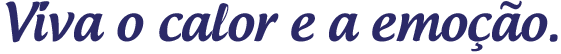 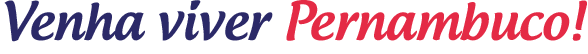 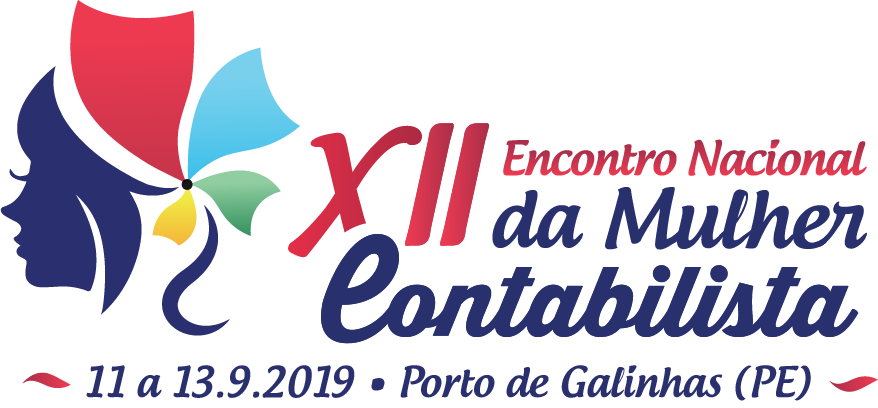 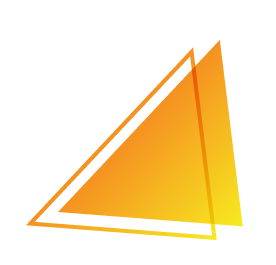 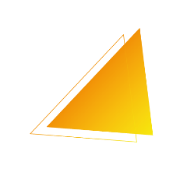 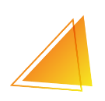 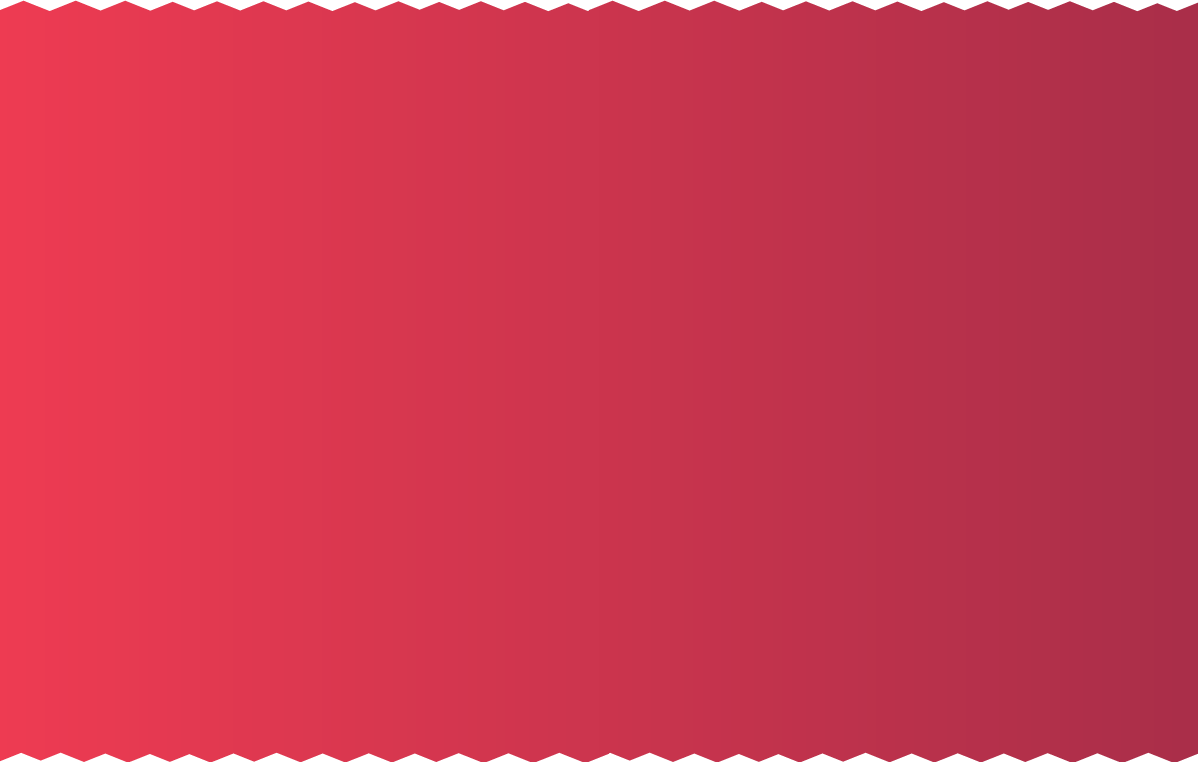 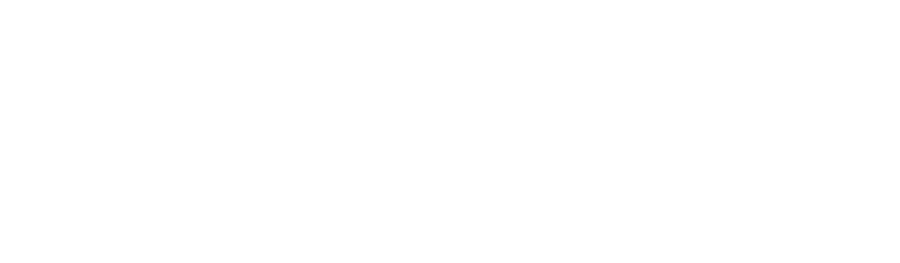 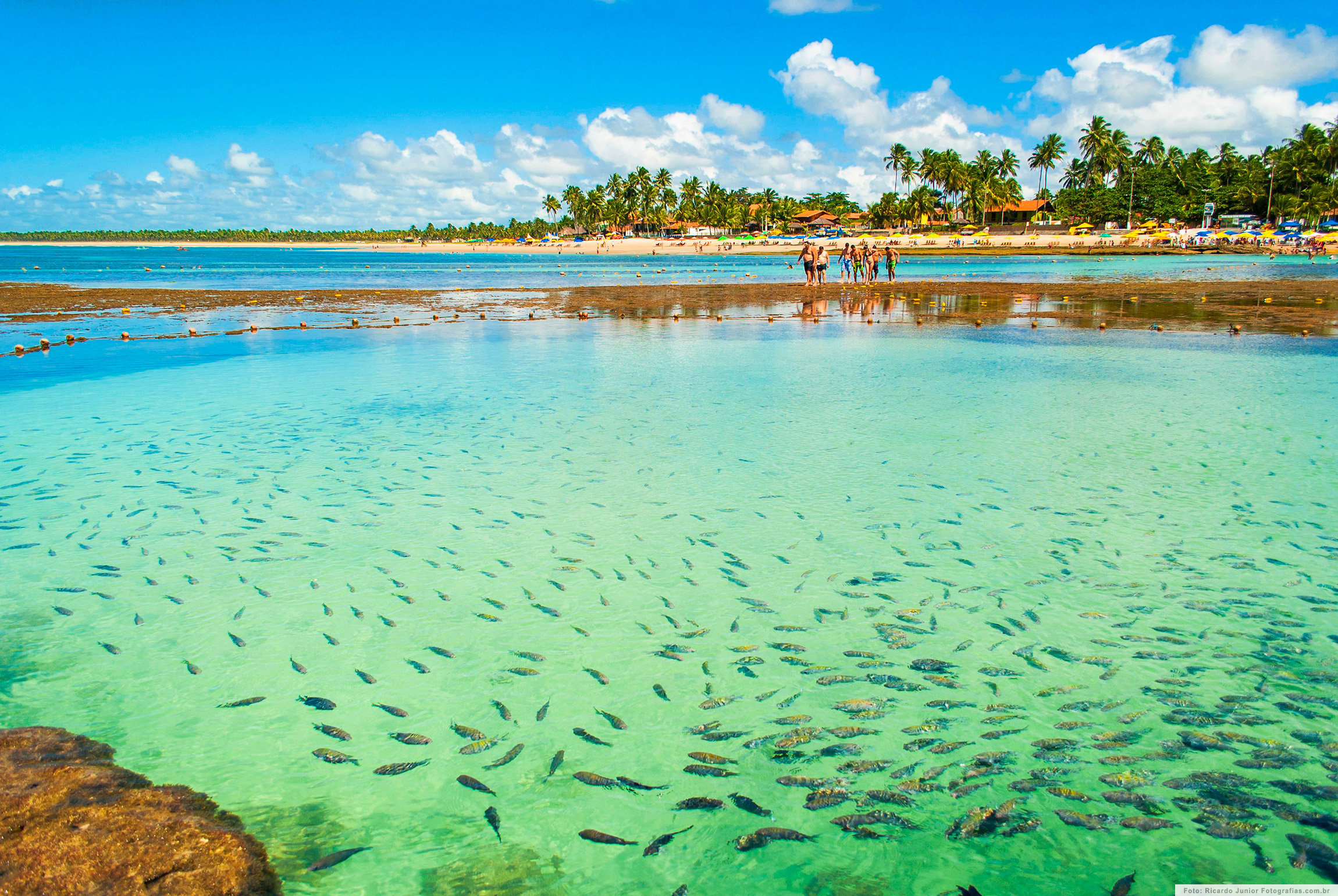 [Speaker Notes: FALA SANDRA

LOGO fbc]
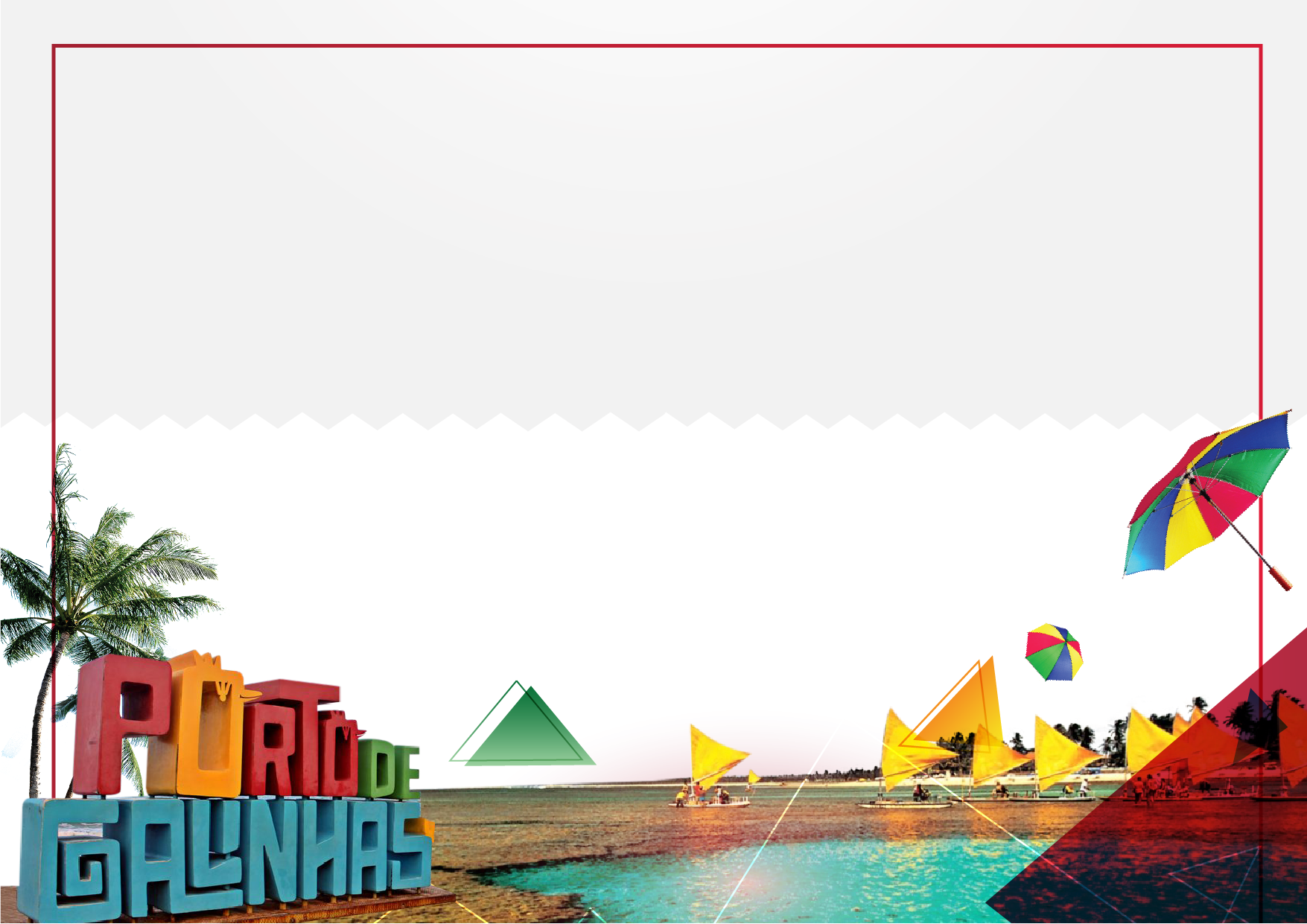 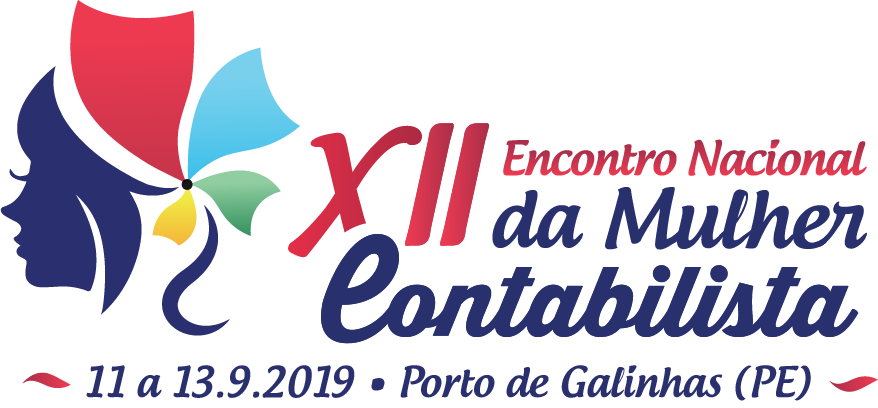 13 a 15.9.2017
GRAMADO (RS)
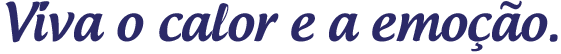 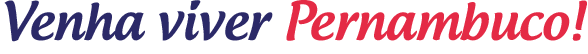 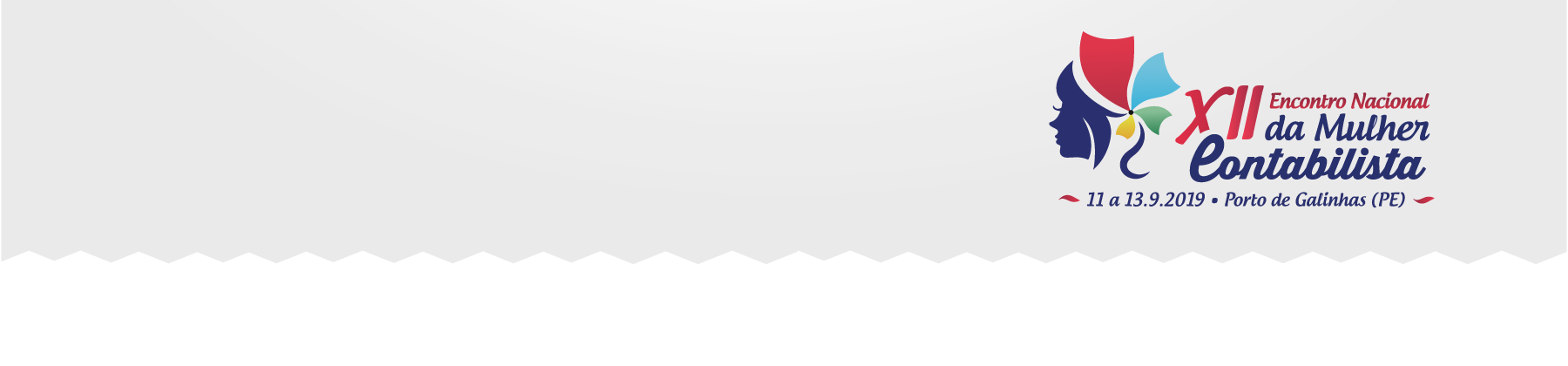 Projeto Mulher 
Contabilista
Portaria CFC n.º 345/2018, que institui as Comissões de Representantes Nacional e Estaduais  de Aprimoramento Técnico-cultural da Mulher Contabilista.

Apresentação das coordenadoras
estaduais.
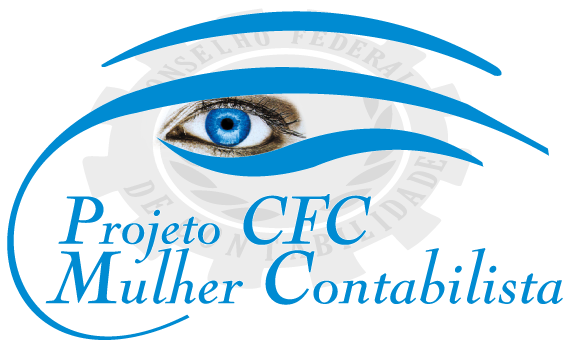 [Speaker Notes: FALA NILVA  PORTARIA  APRESENTAÇÃO DAS MULHERES]
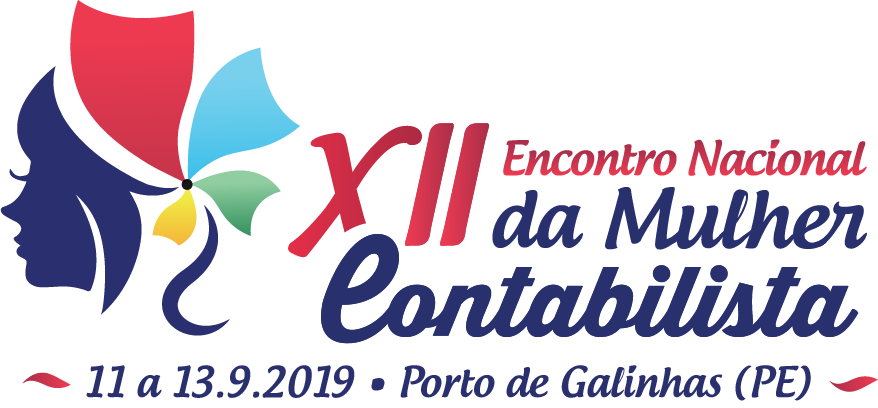 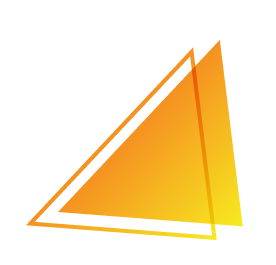 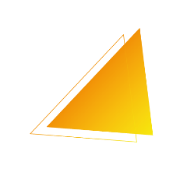 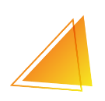 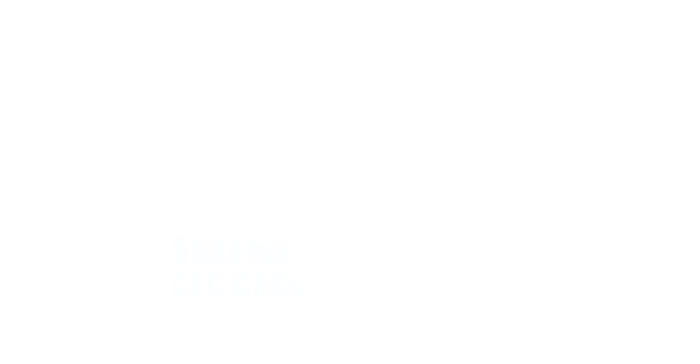 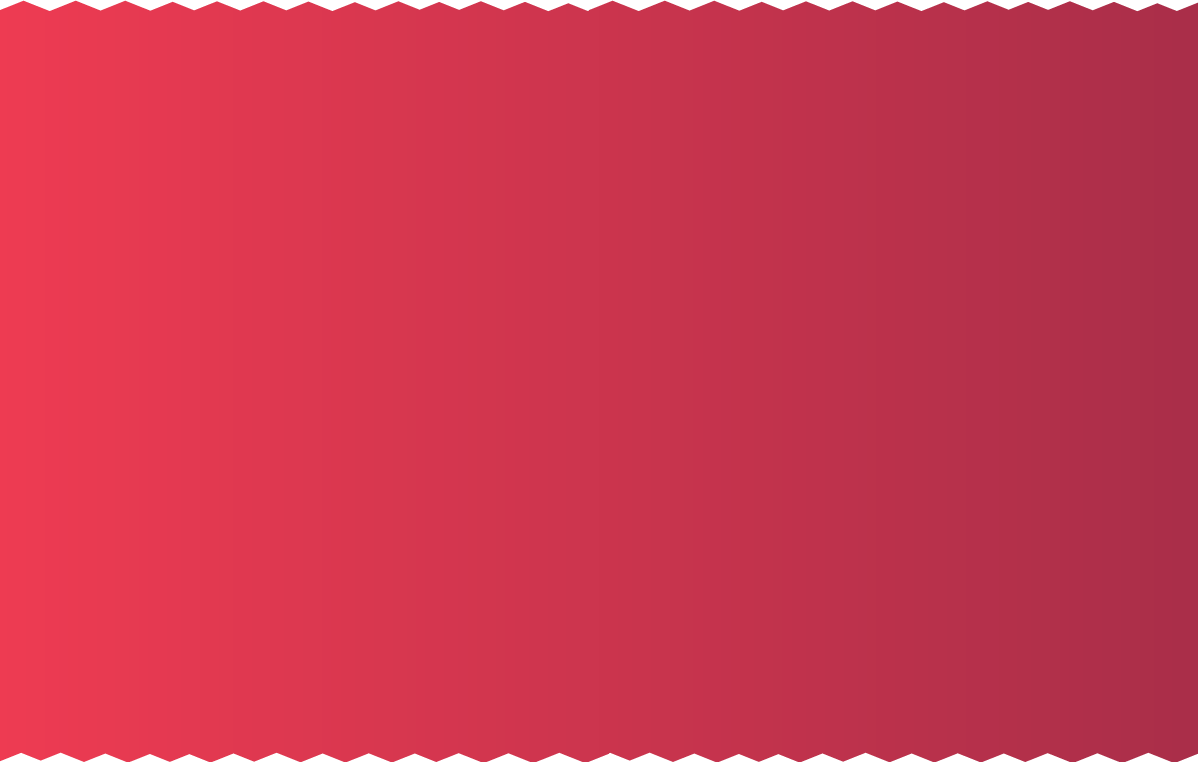 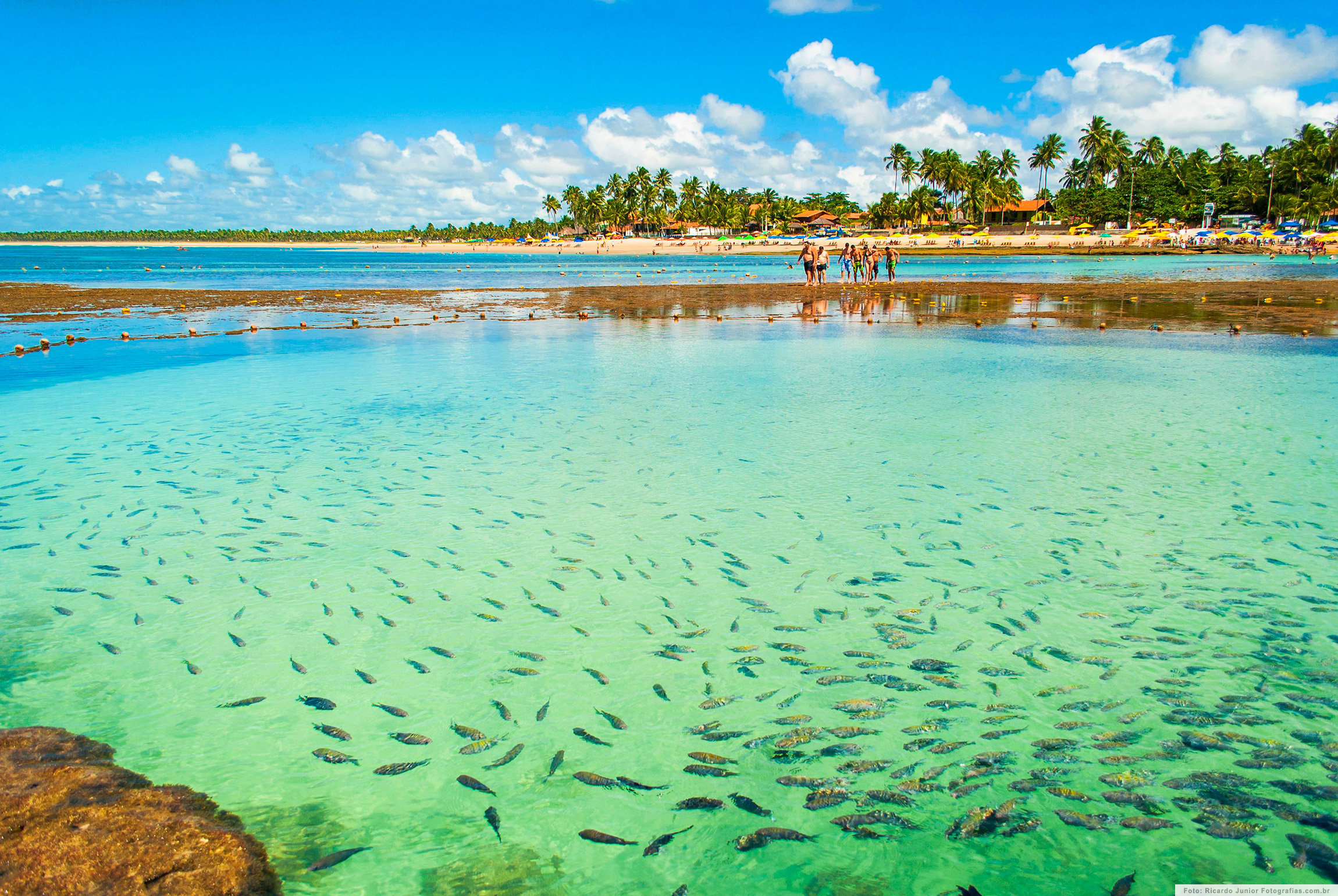 [Speaker Notes: CAMPOS FALA SOBRE O ESTADO E A CIDADE E LOCAL DO EVENTO]
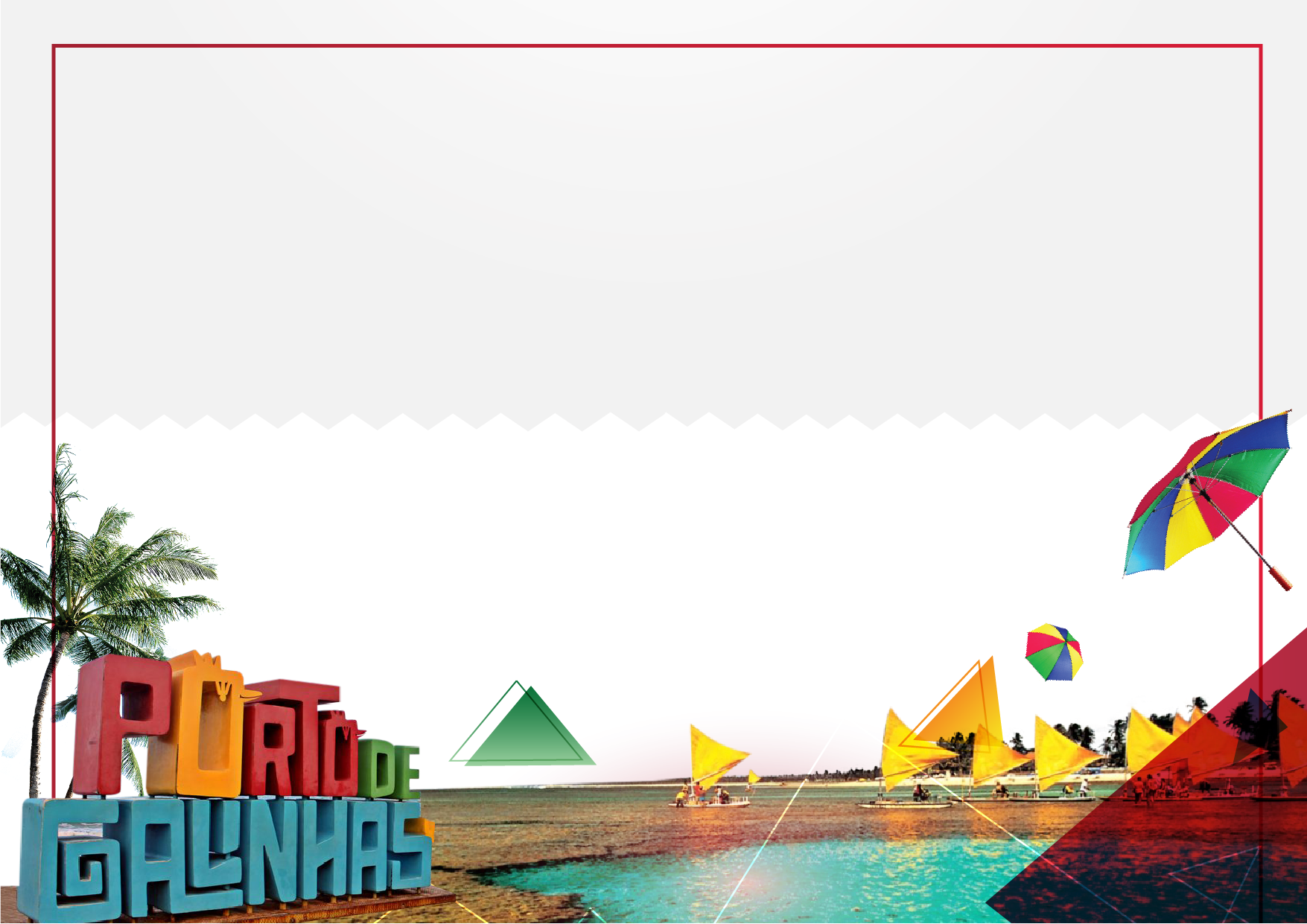 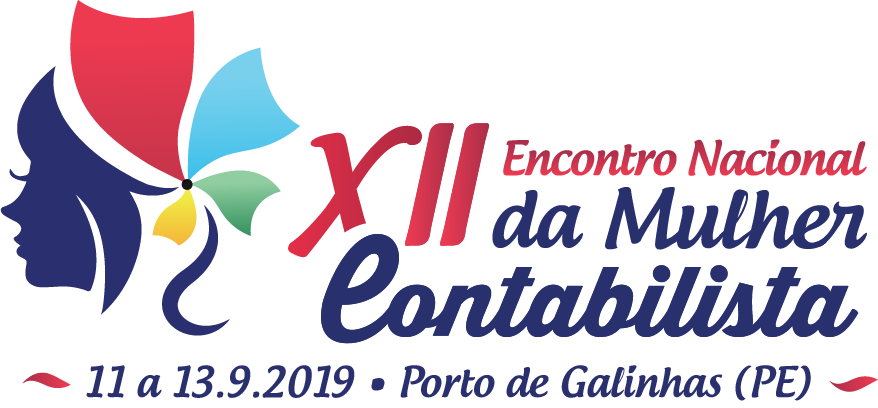 13 a 15.9.2017
GRAMADO (RS)
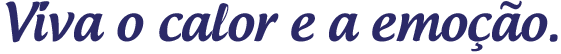 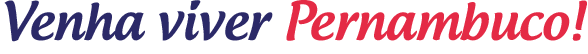 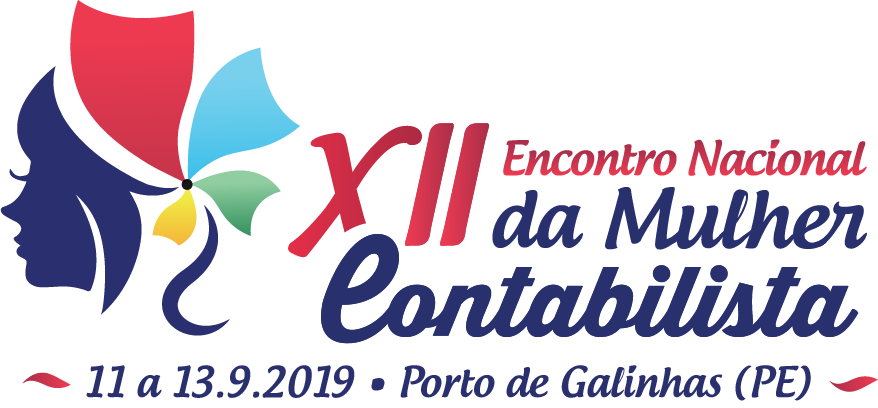 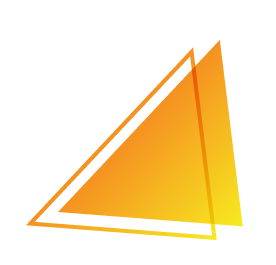 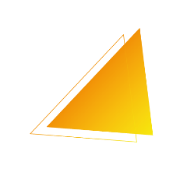 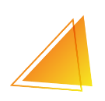 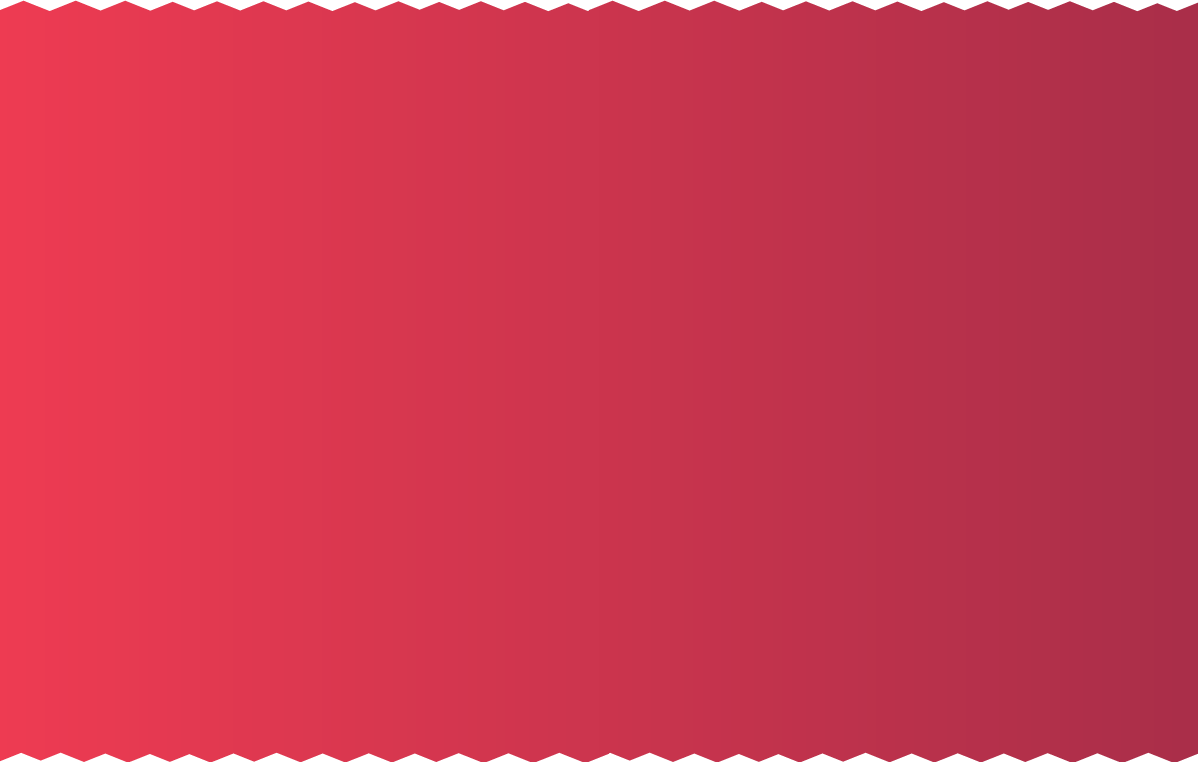 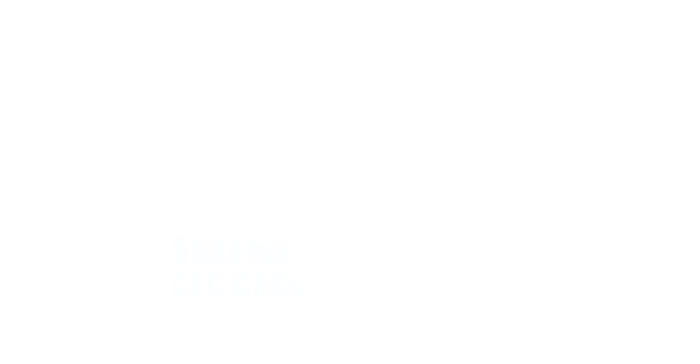 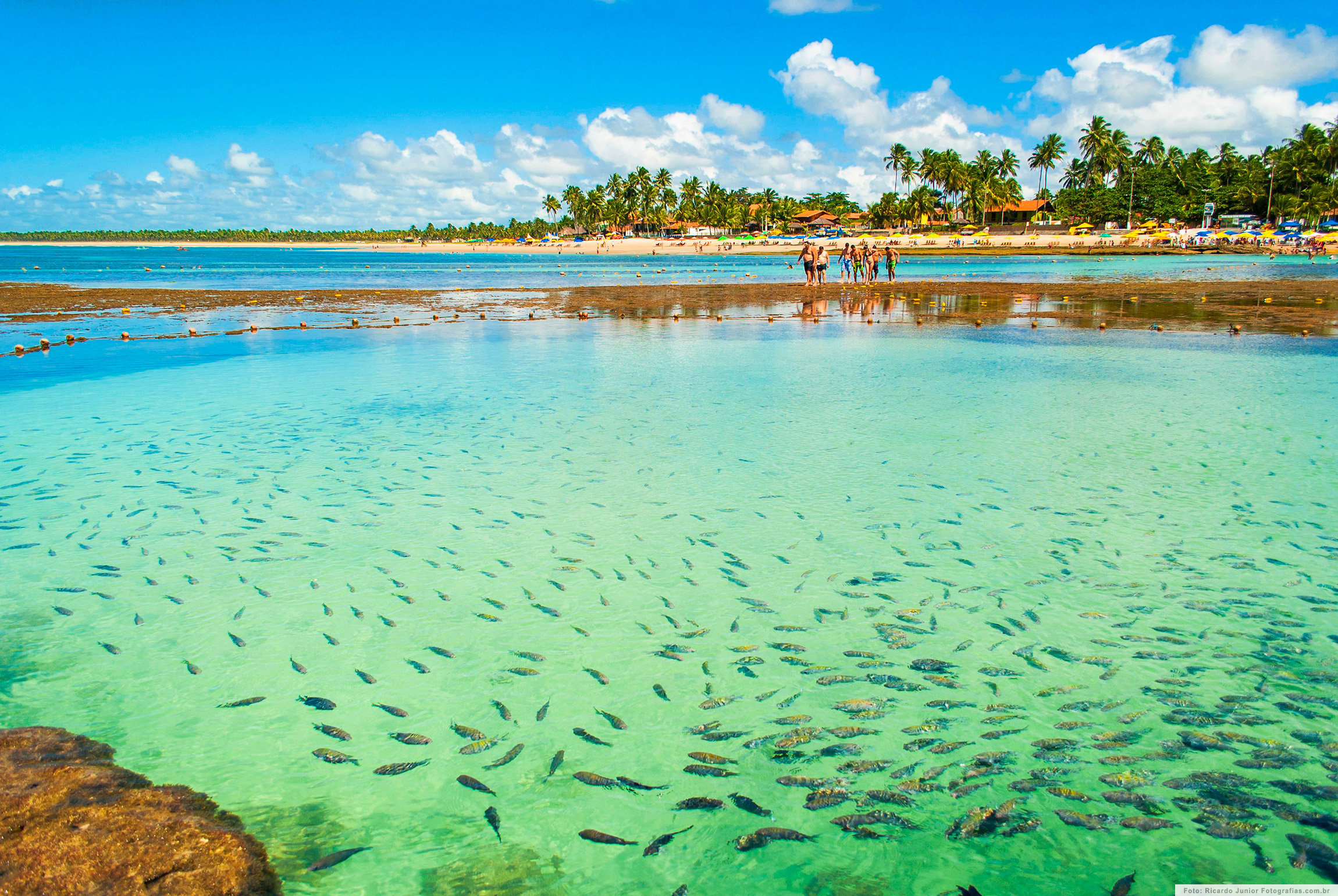 [Speaker Notes: CAMPOS FALA SOBRE O ESTADO E A CIDADE E LOCAL DO EVENTO]
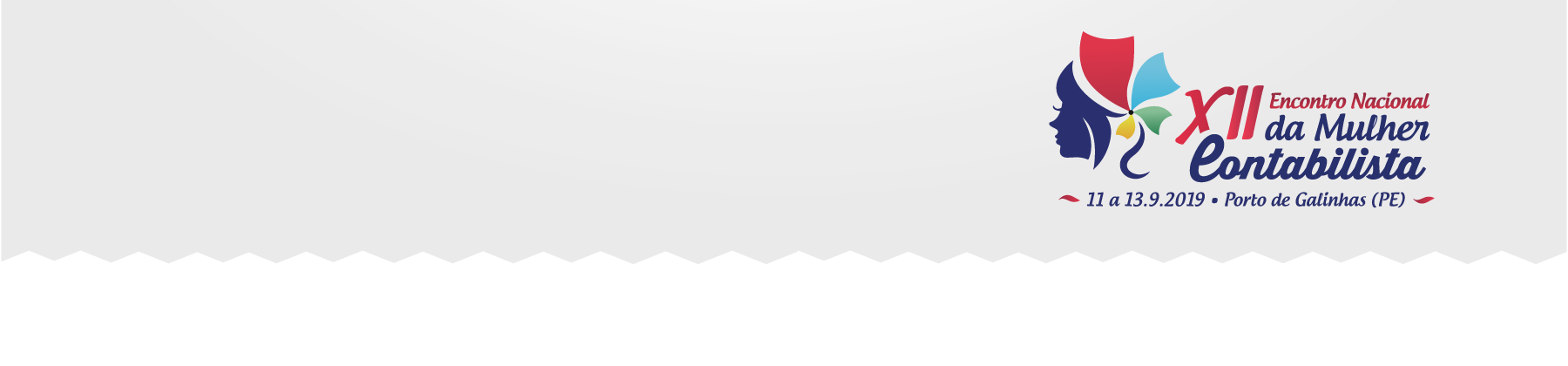 Objetivos do projeto da mulher contabilista
Promover o aprimoramento técnico-cultural e desenvolver ações de incentivo a maior participação das profissionais da contabilidade na vida social e política do País, com destaque:

empreendedorismo; e
 participação da Mulher.
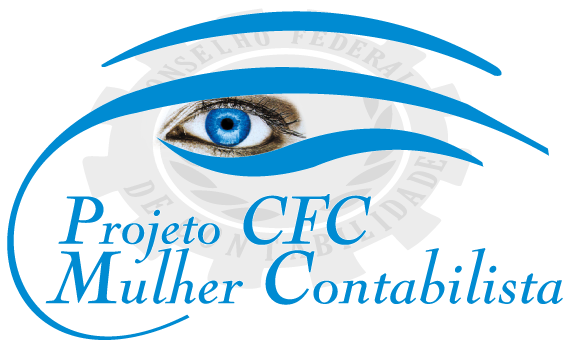 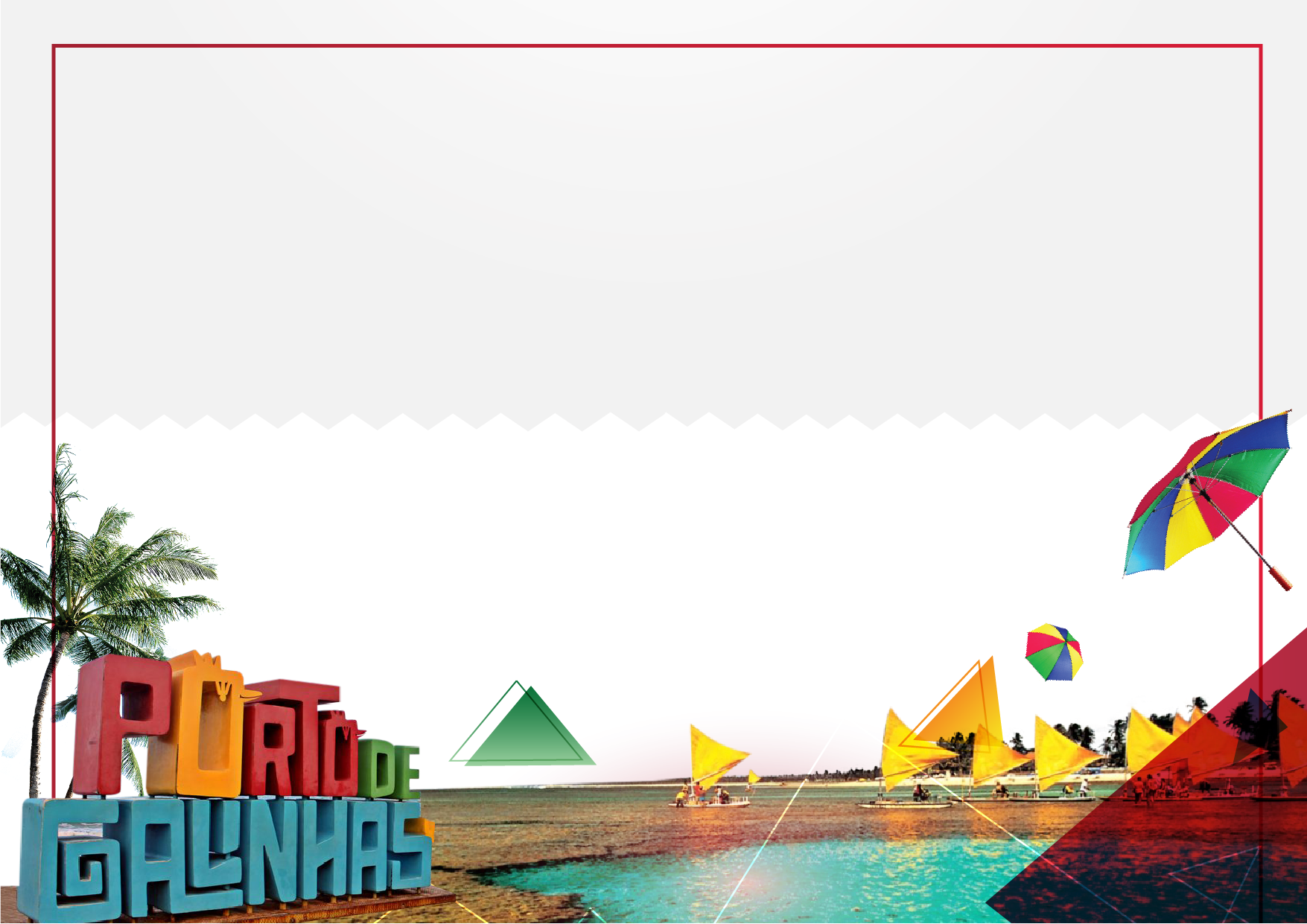 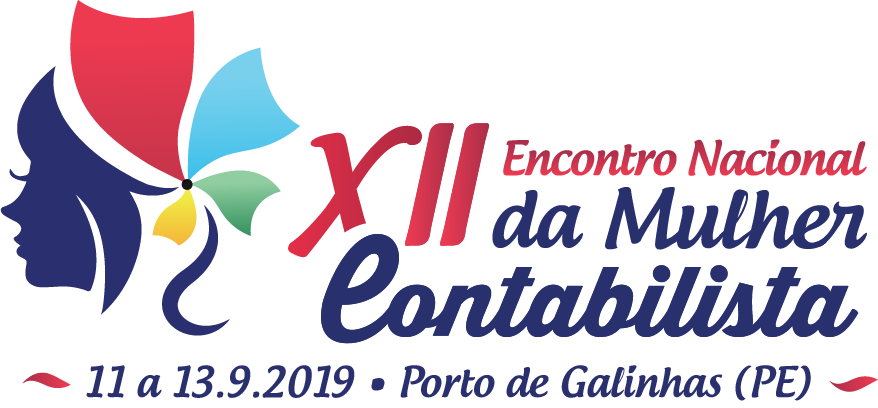 13 a 15.9.2017
GRAMADO (RS)
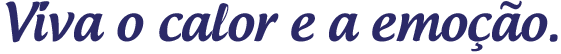 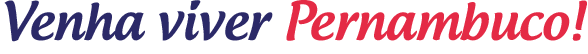 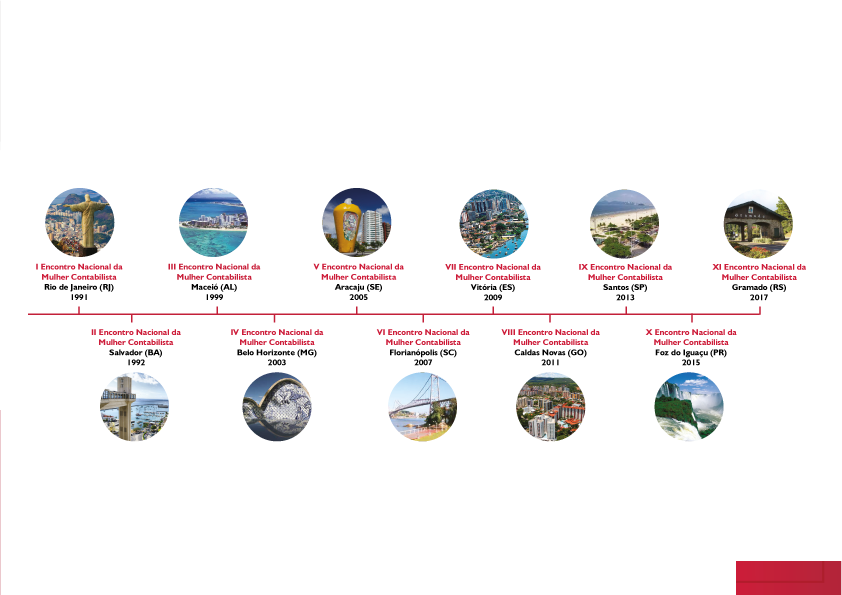 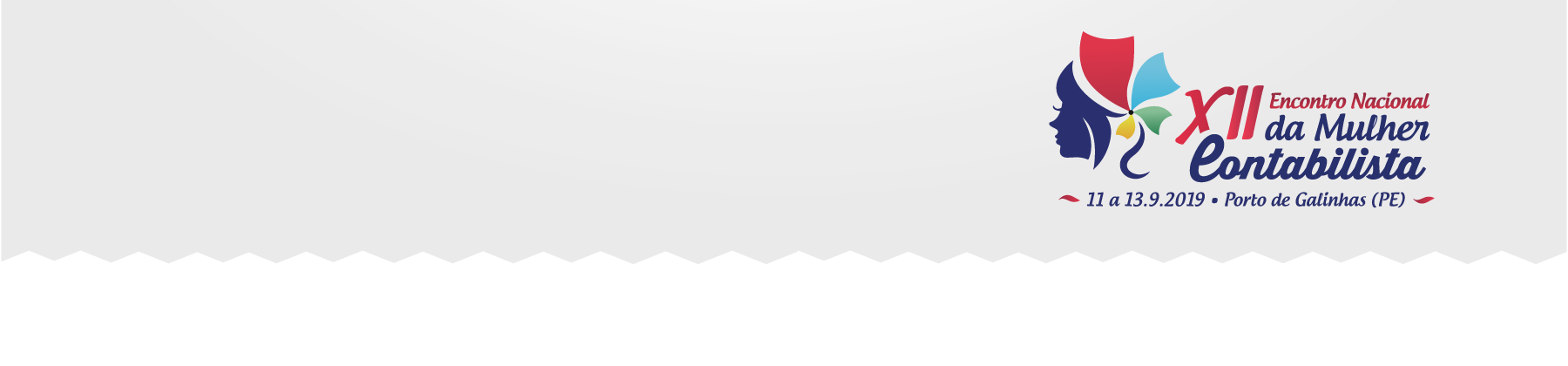 História dos Encontros Nacionais 
Da Mulher Contabilista
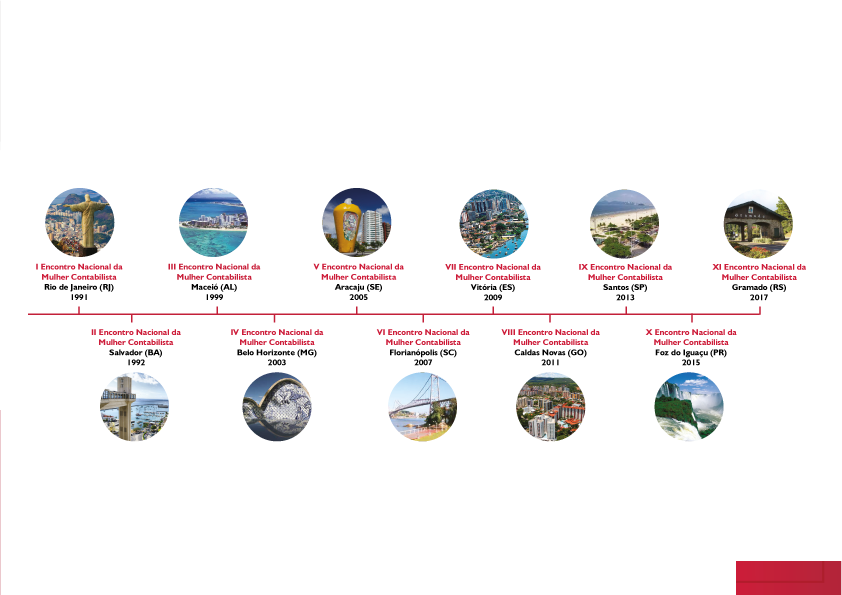 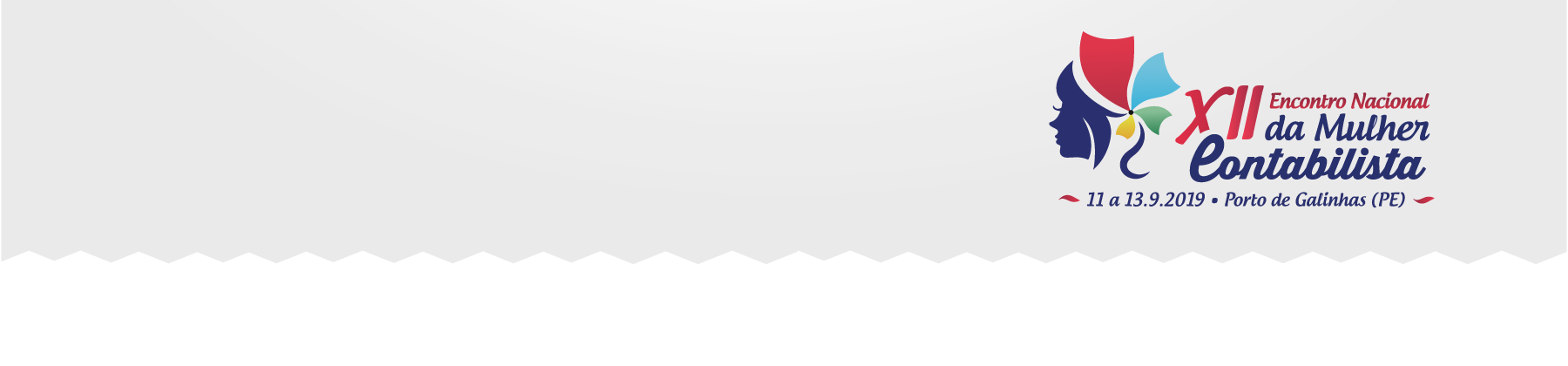 História dos Encontros Nacionais 
Da Mulher Contabilista
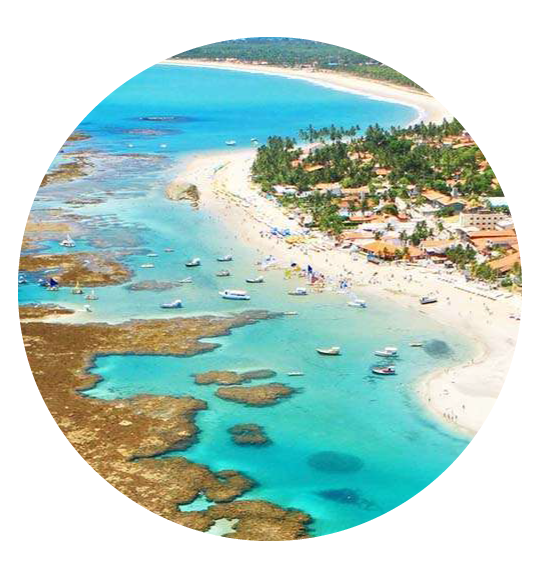 XI Encontro Nacional da Mulher Contabilista 
Porto de Galinhas (PE) 2019
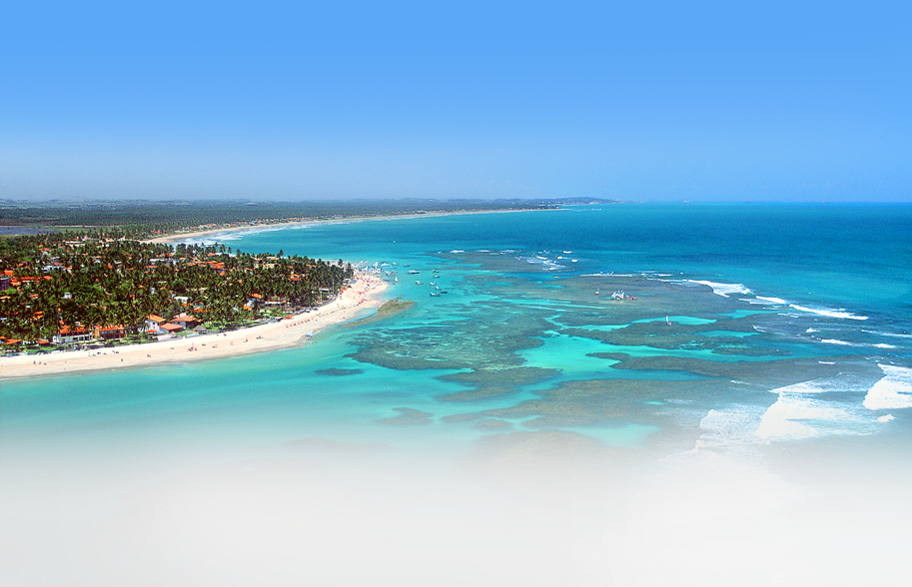 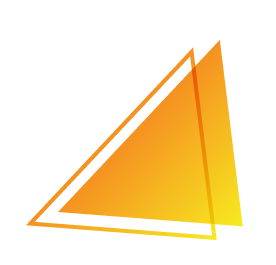 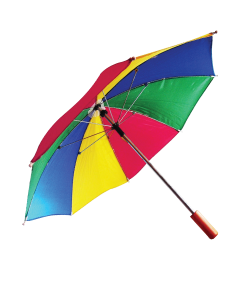 Viva o calor e emoção!
Venha viver PERNAMBUCO!
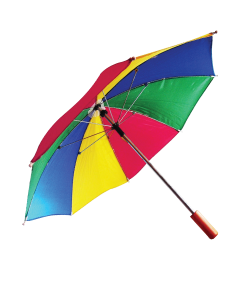 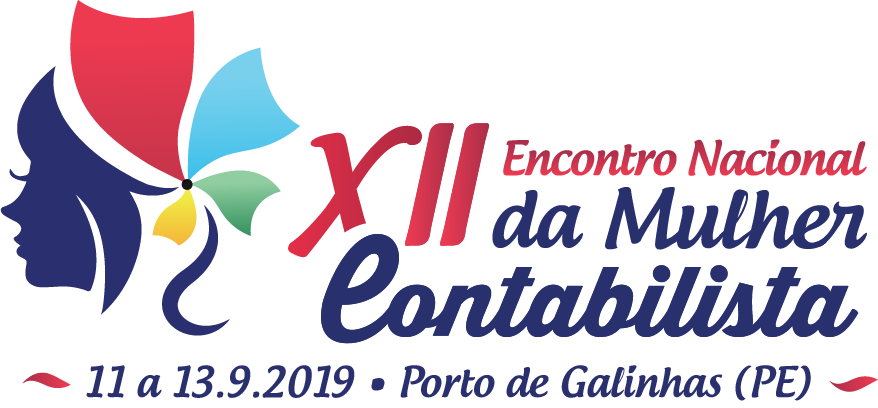 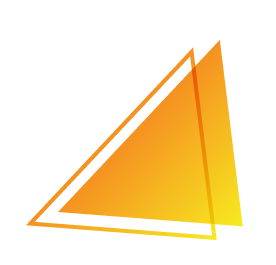 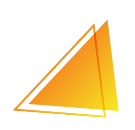 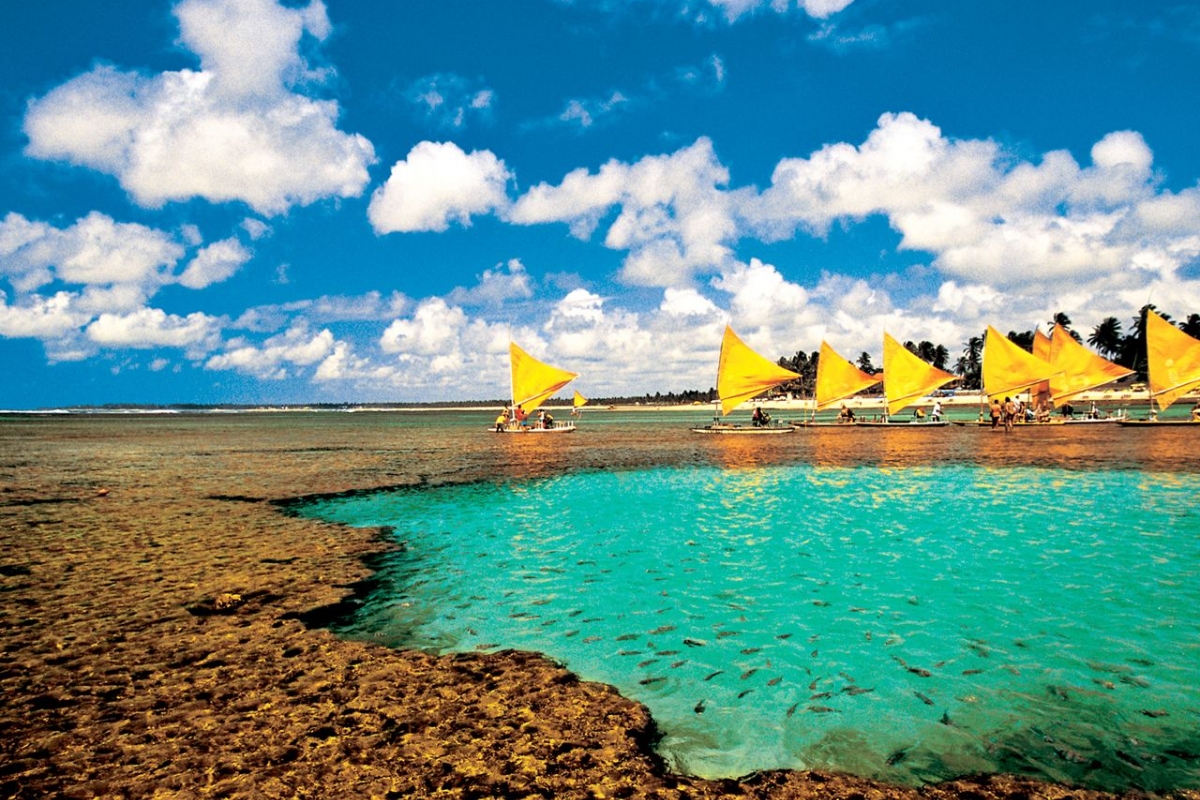 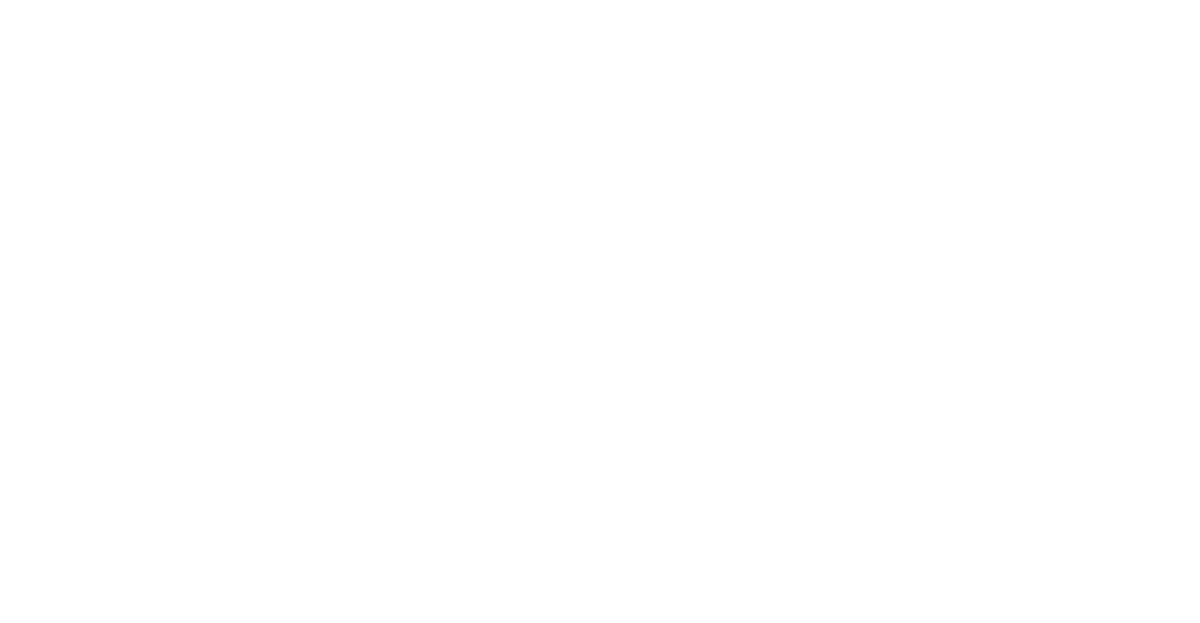 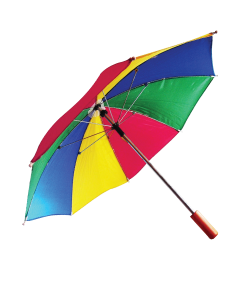 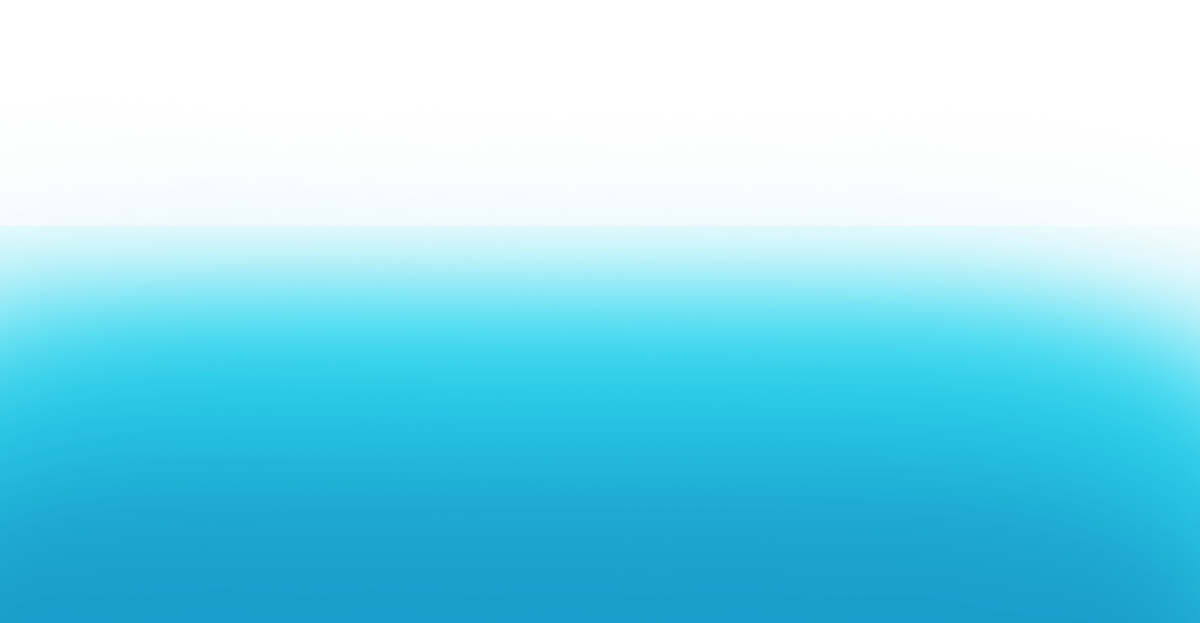 Porto de Galinhas
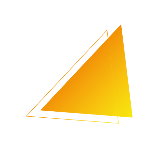 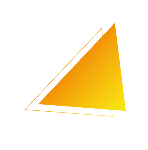 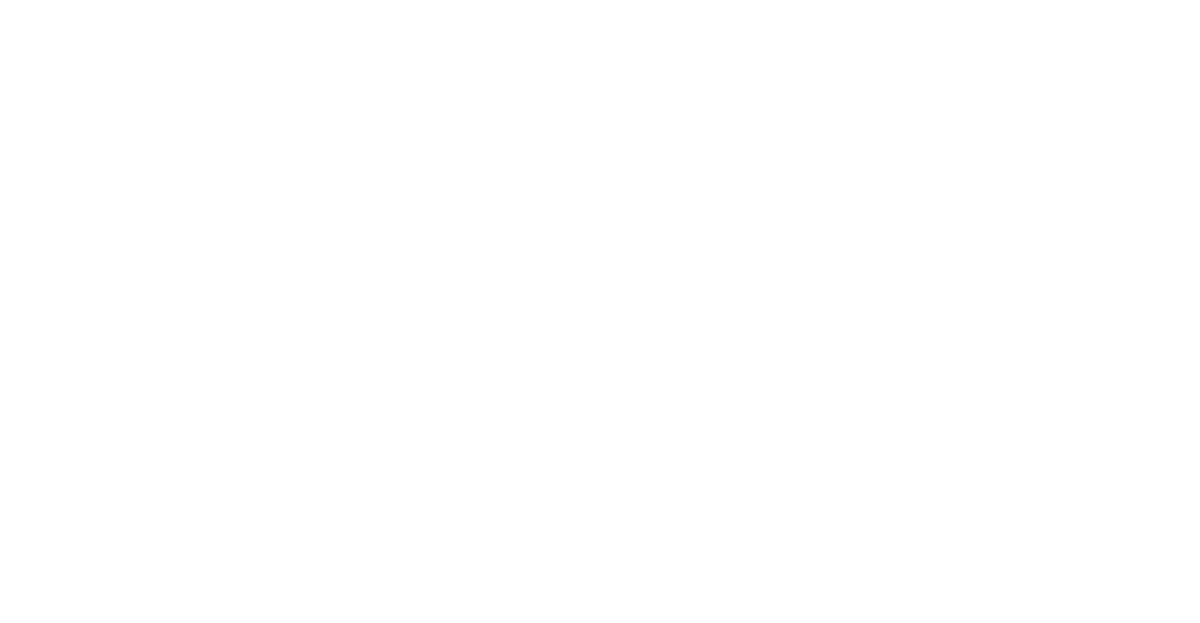 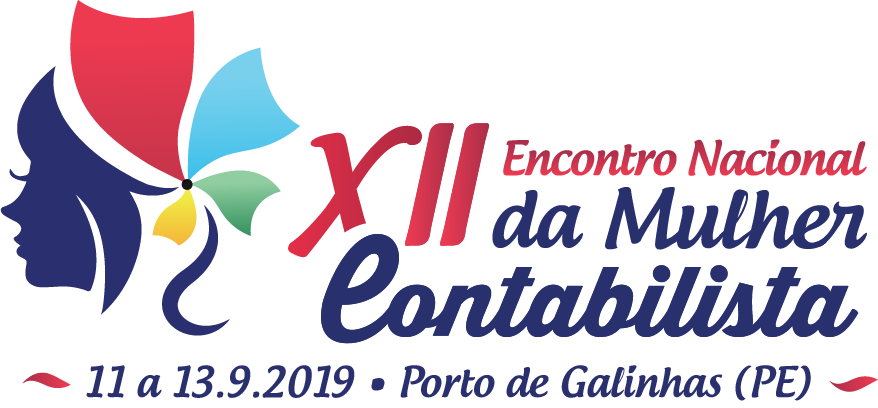 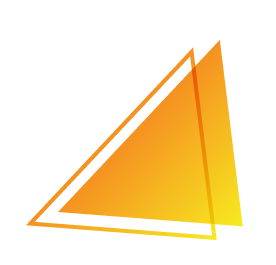 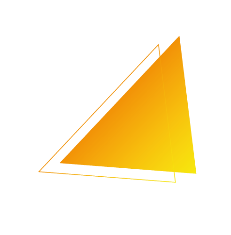 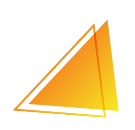 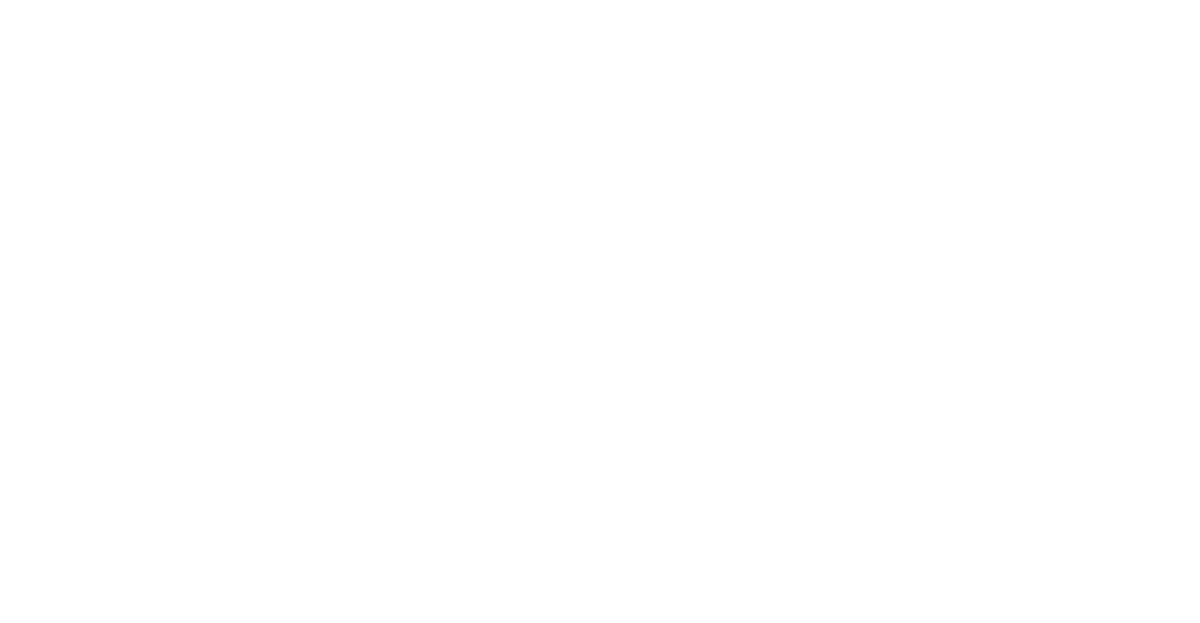 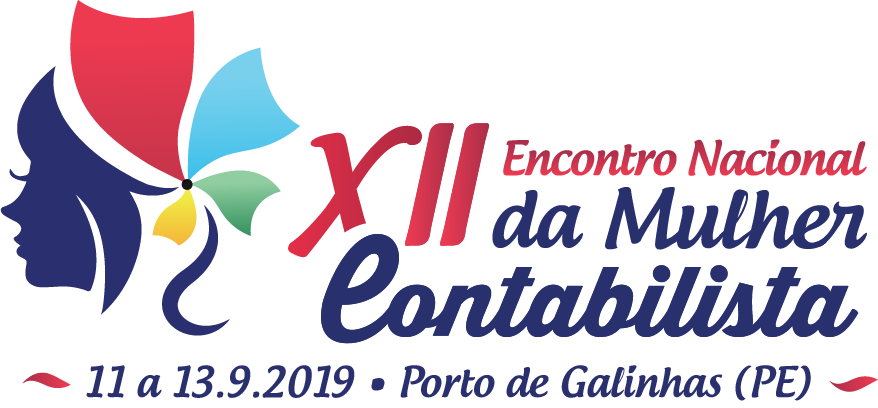 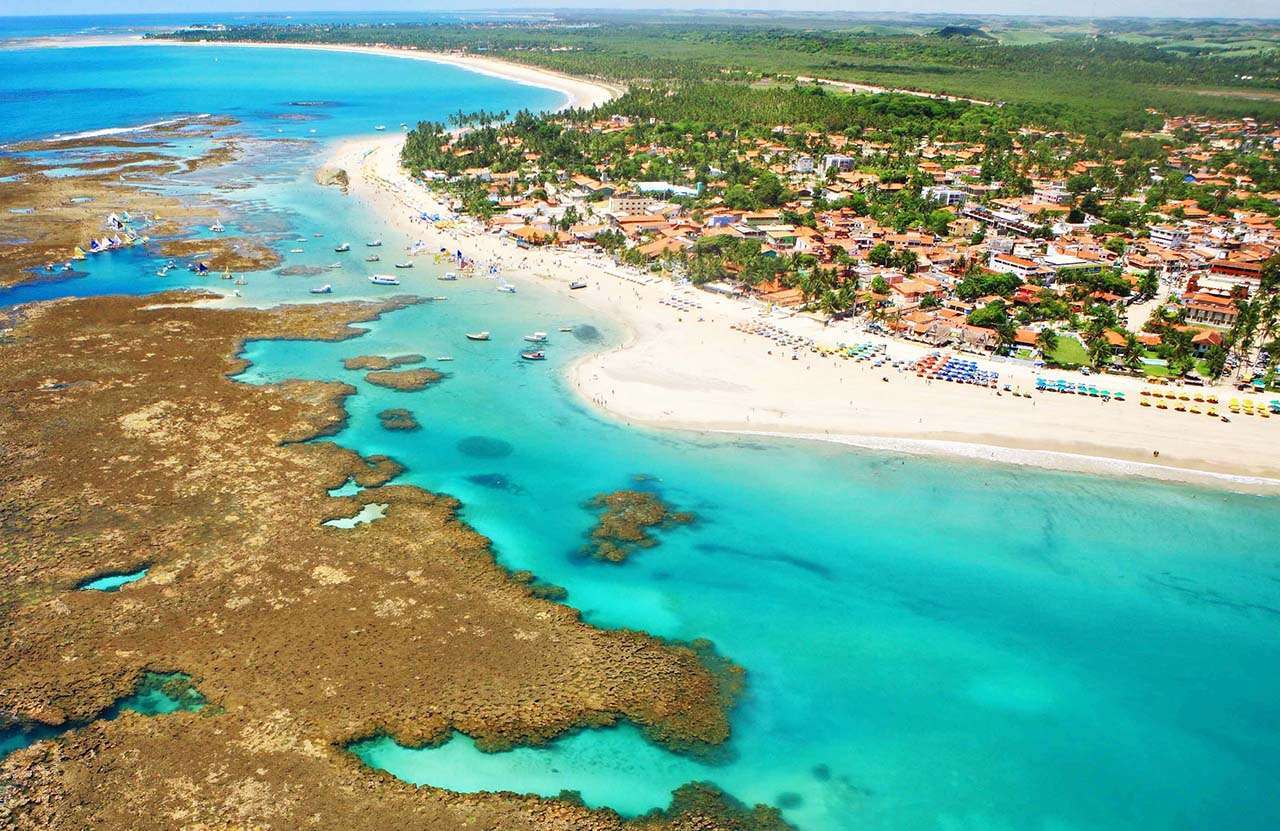 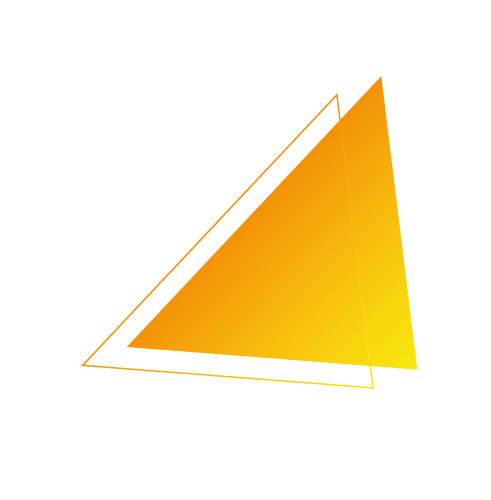 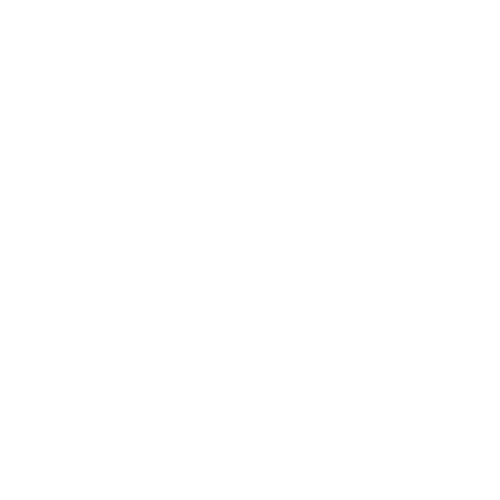 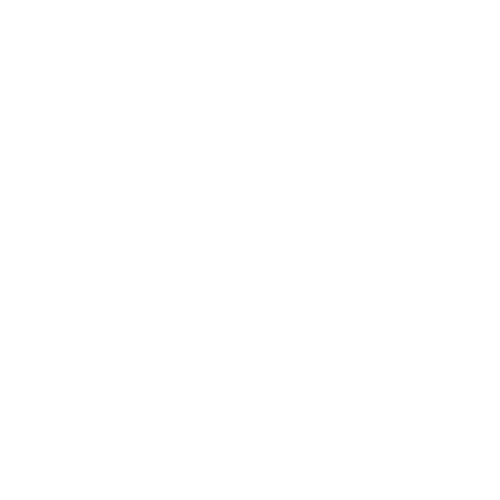 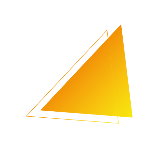 A 70 quilômetros de Recife, 

Piscinas naturais, águas mornas e transparentes 

Peixes coloridos e jangadas

Praias internacionalmente reconhecidas
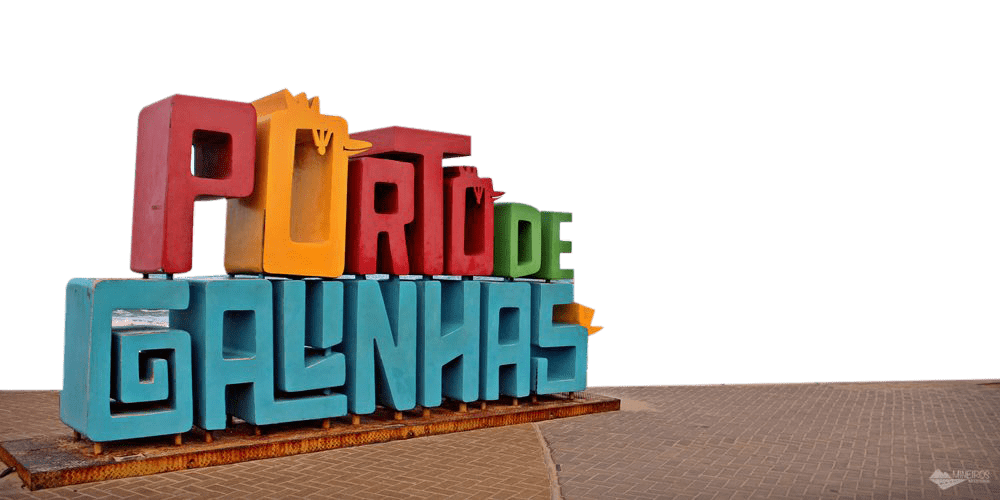 .
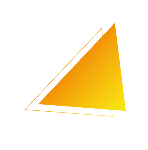 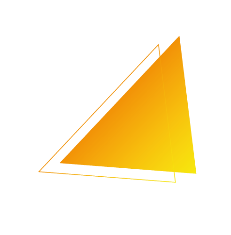 [Speaker Notes: A 70 quilômetros de Recife, Porto de Galinhas é emoldurada por piscinas naturais com águas mornas e transparentes repletas de peixes coloridos e jangadas deslizando de um lado para o outro na maré baixa. 

Tem também praias com ondas fortes, perfeitas para a prática de surf - a praia de Maracaípe é um principais points, além de Muro Alto, Serrambi e outras praias paradisíacas vizinhas]
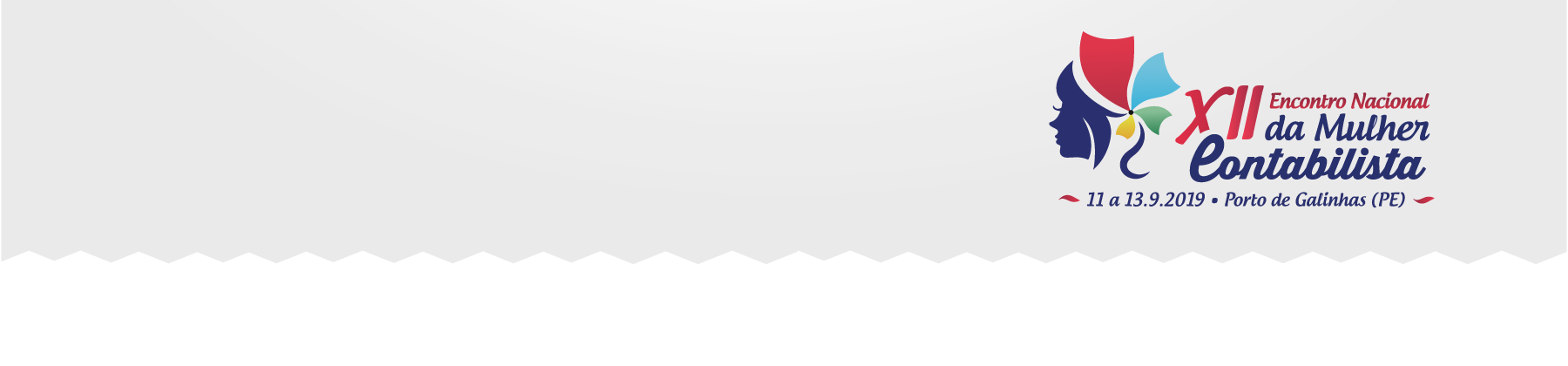 Local do Evento
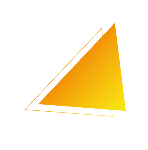 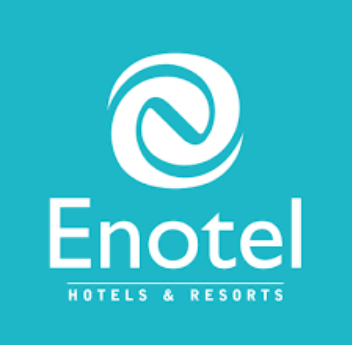 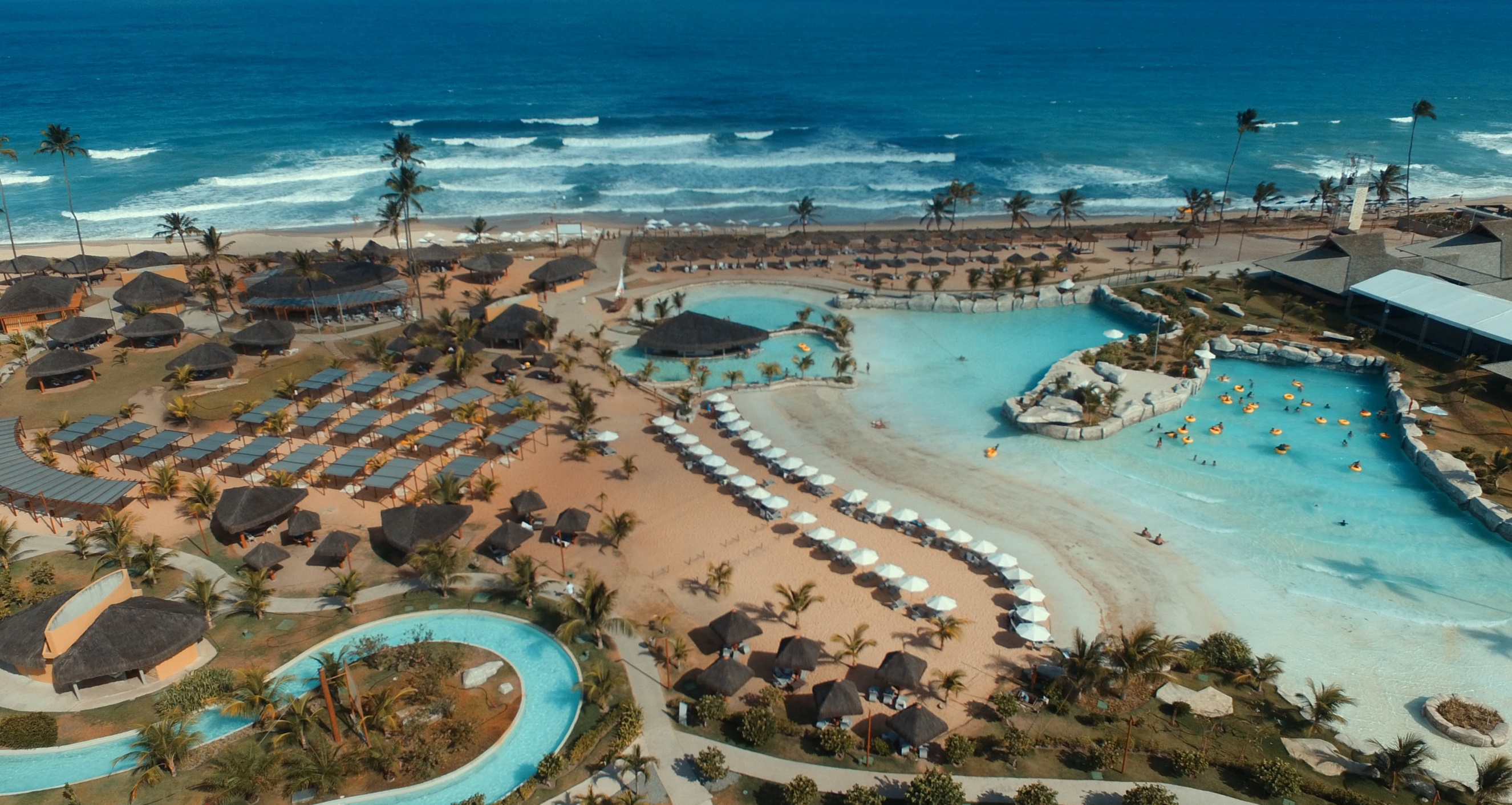 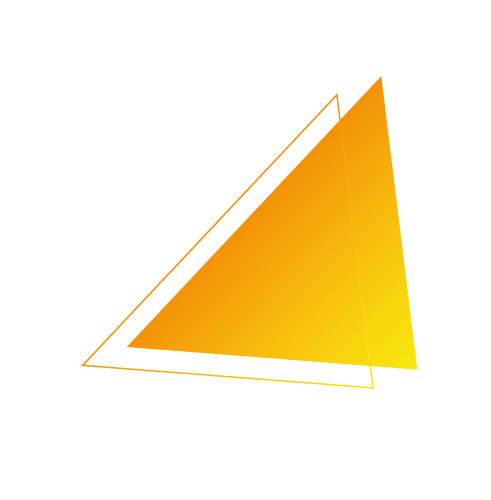 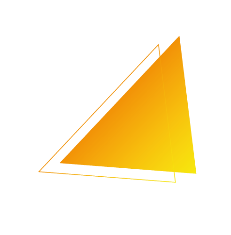 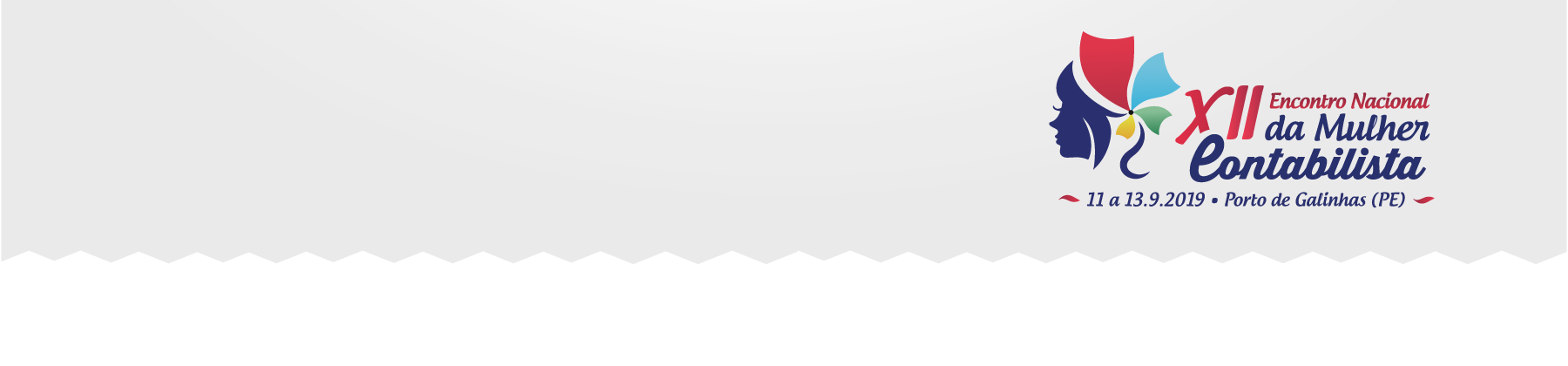 Local do Evento
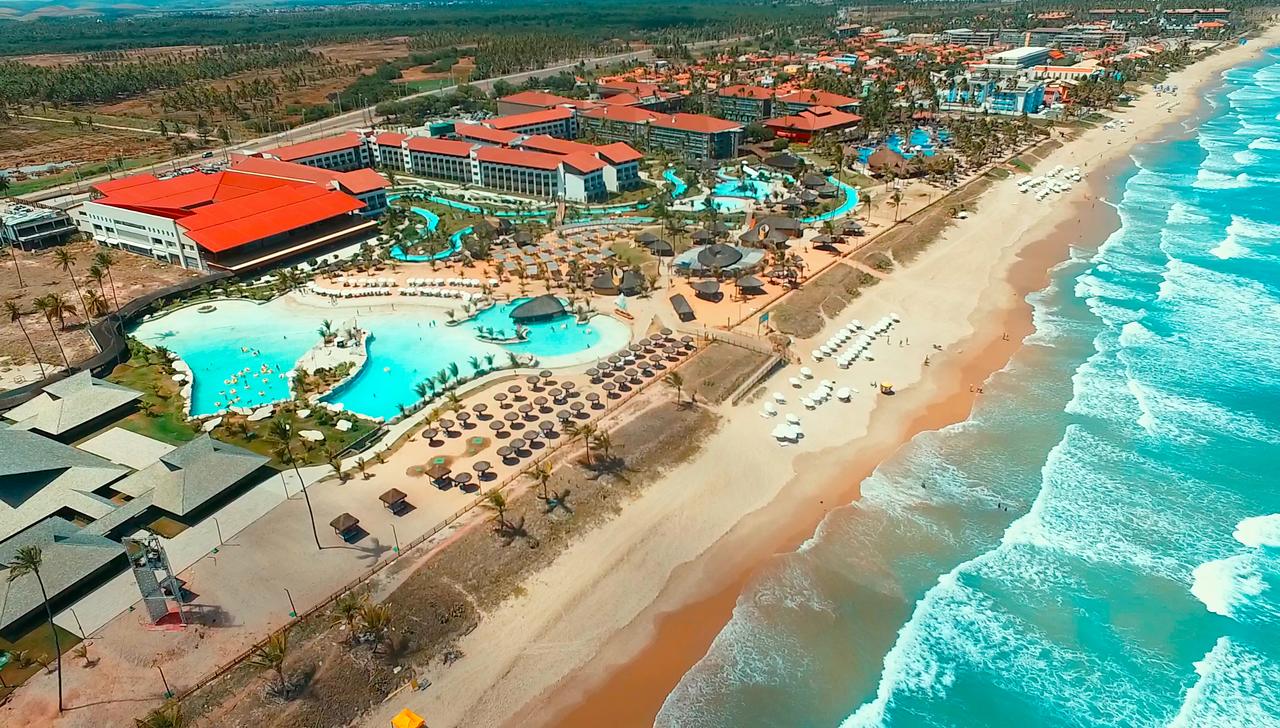 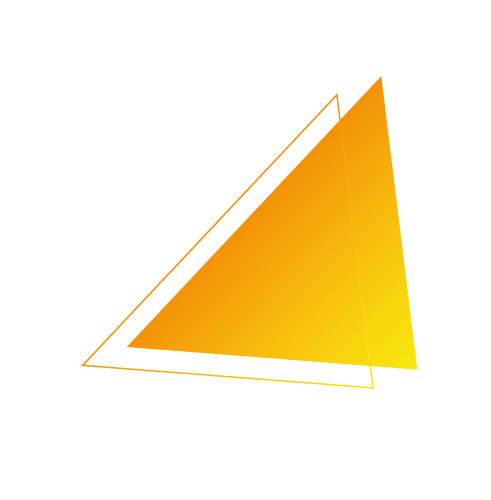 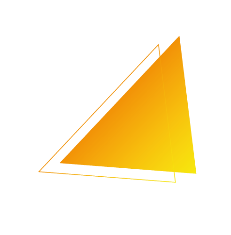 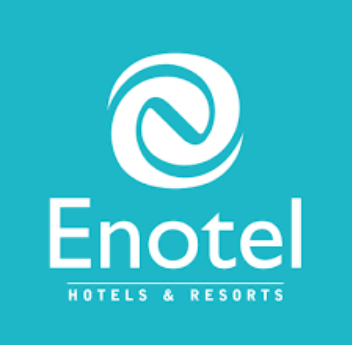 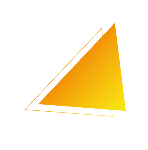 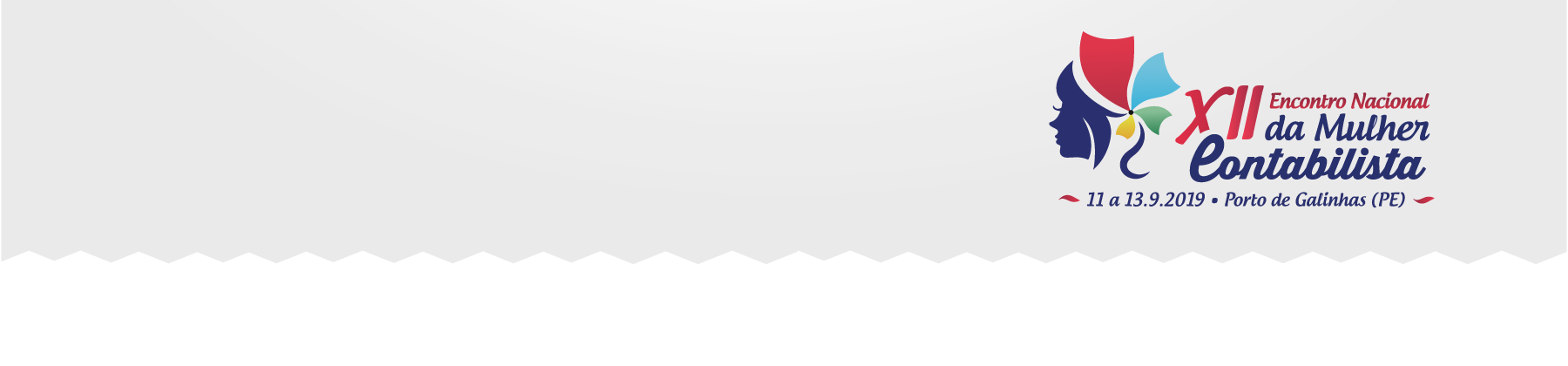 Local do Evento
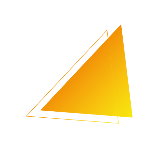 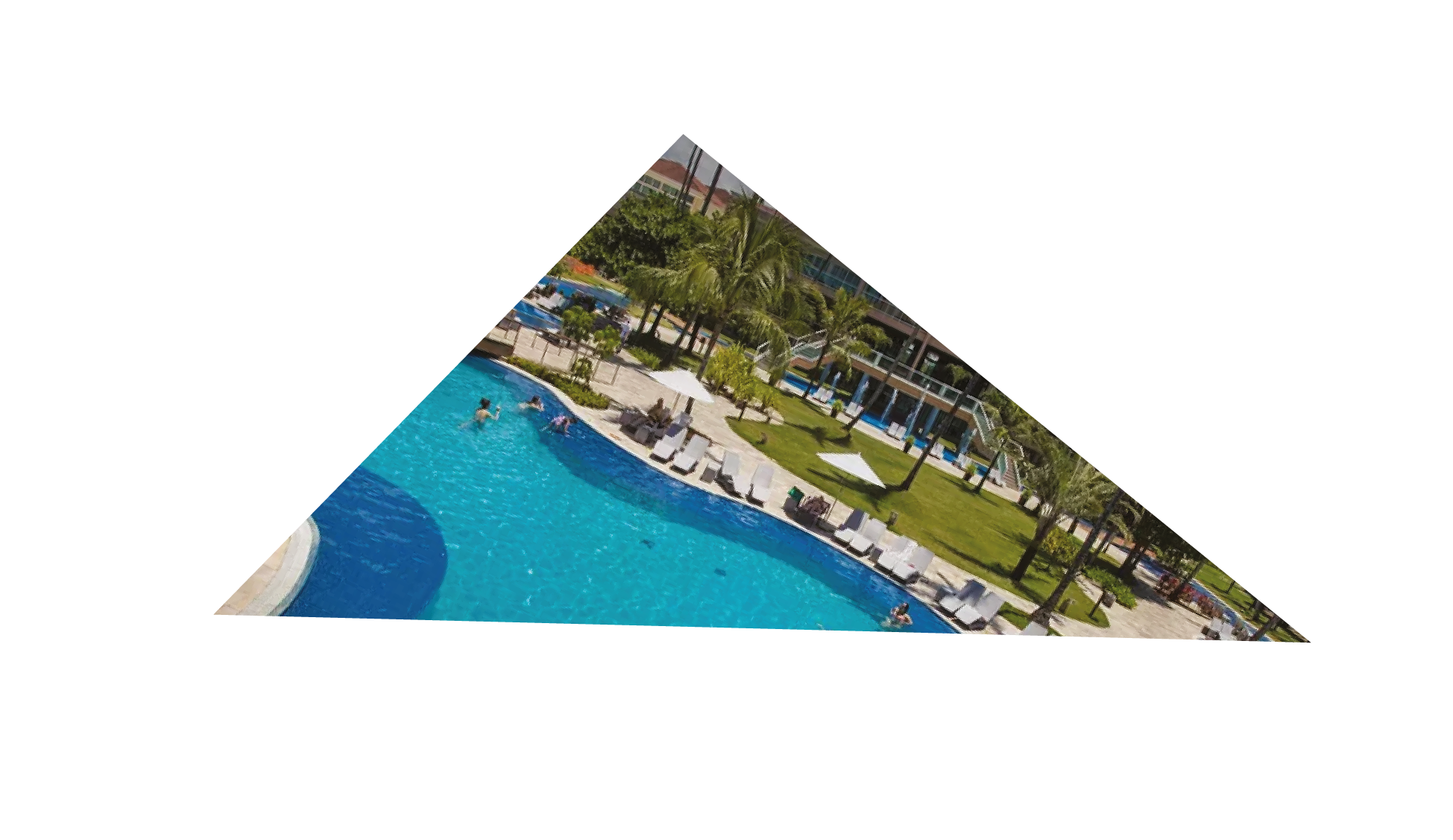 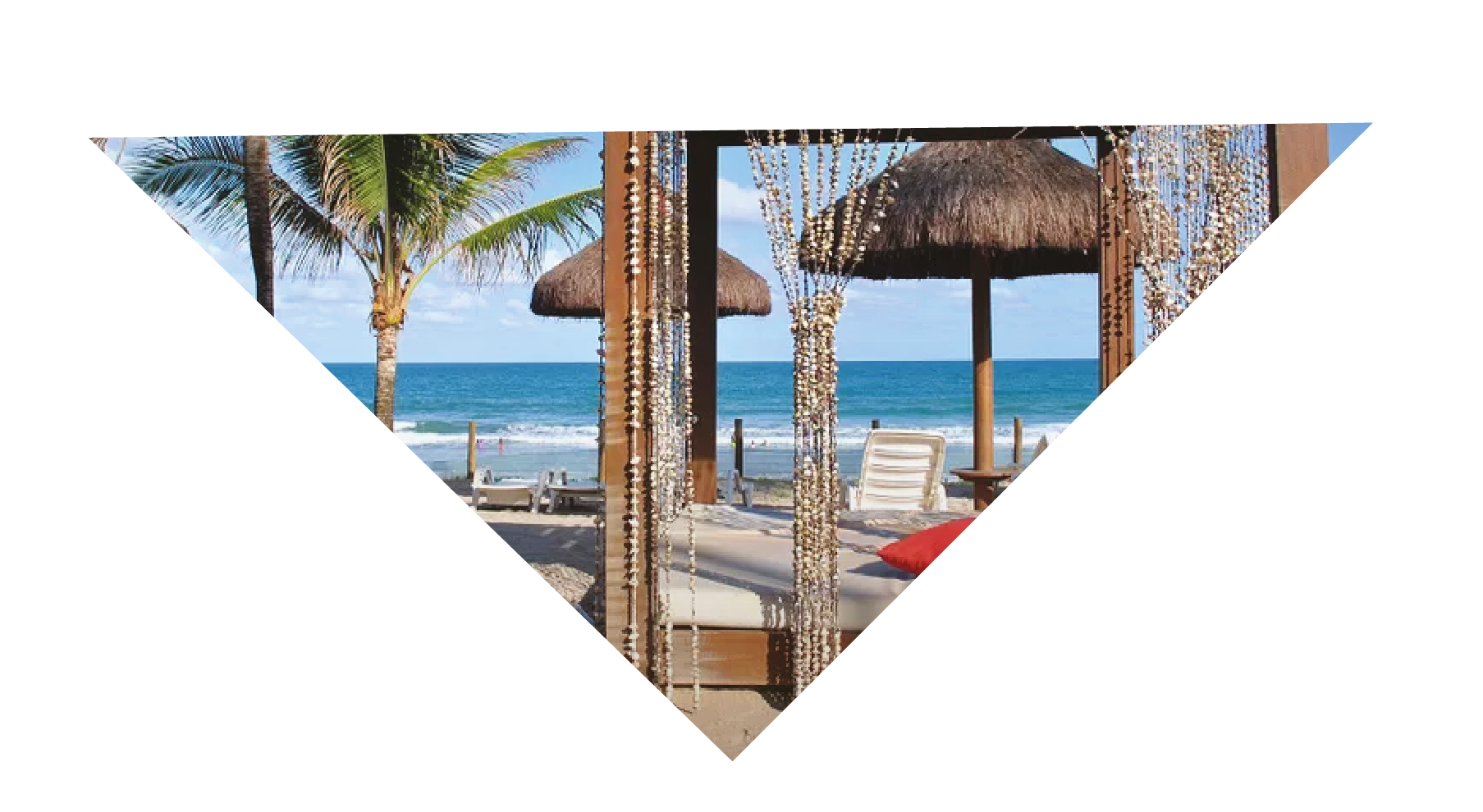 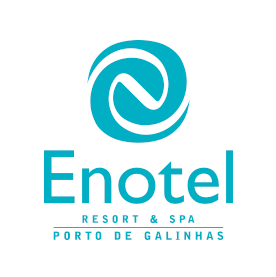 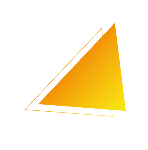 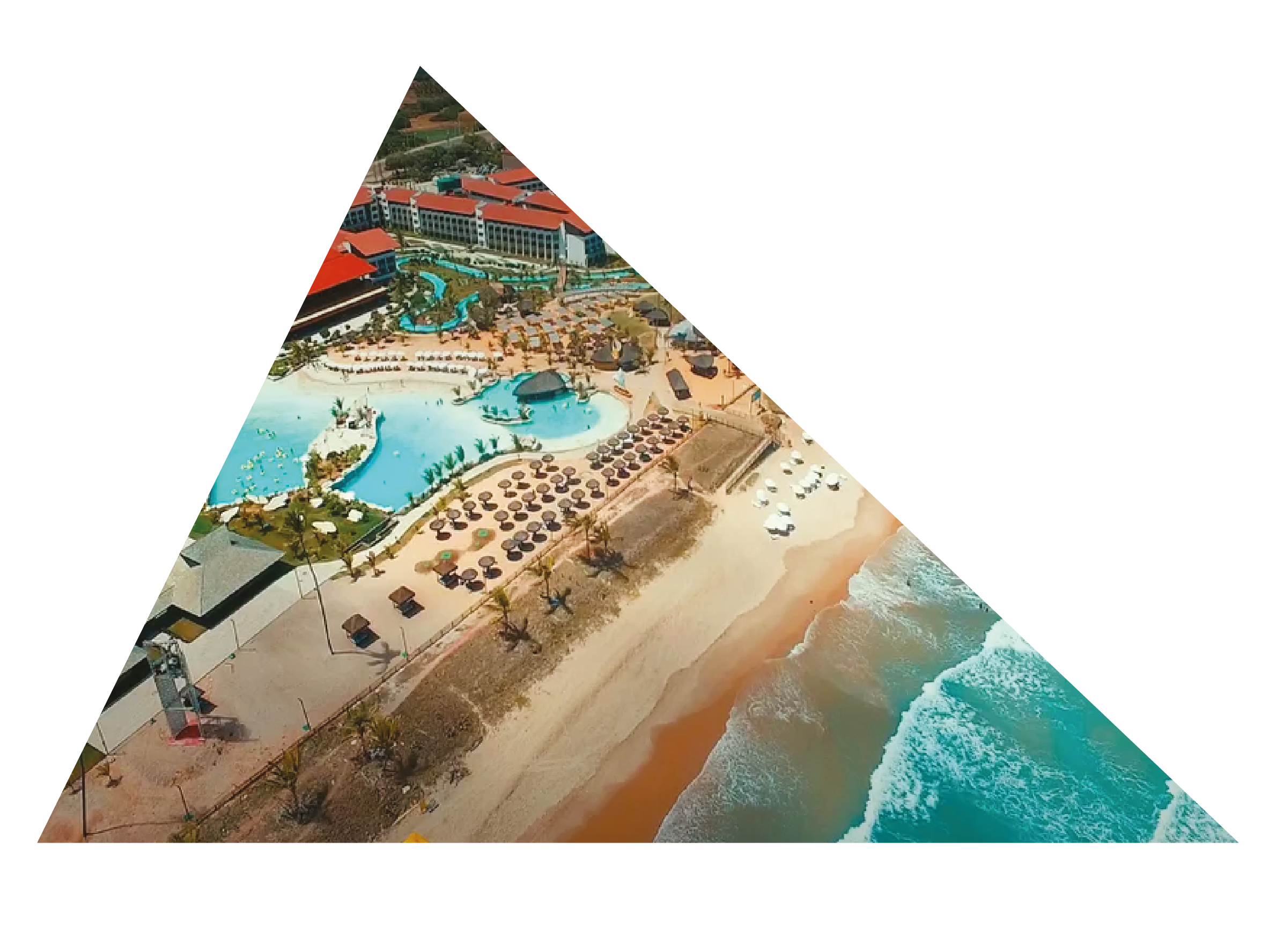 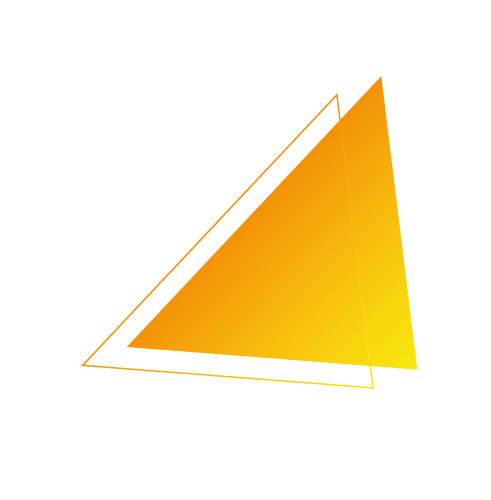 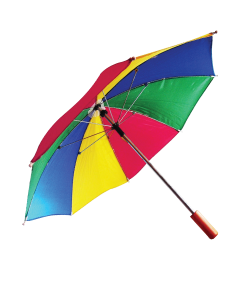 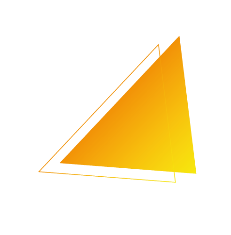 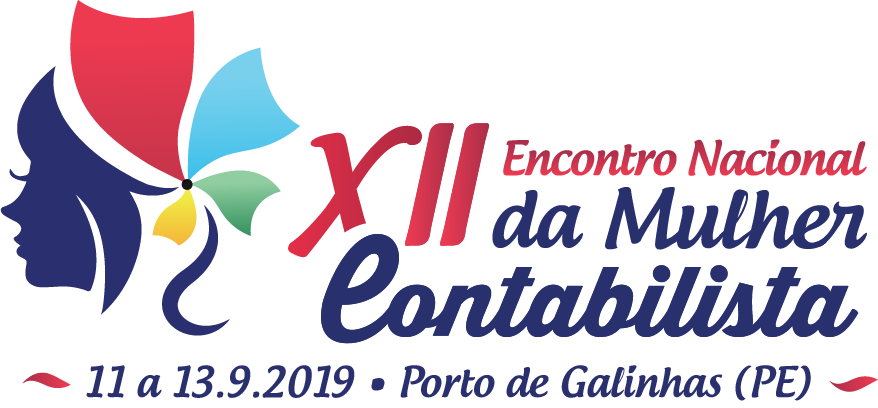 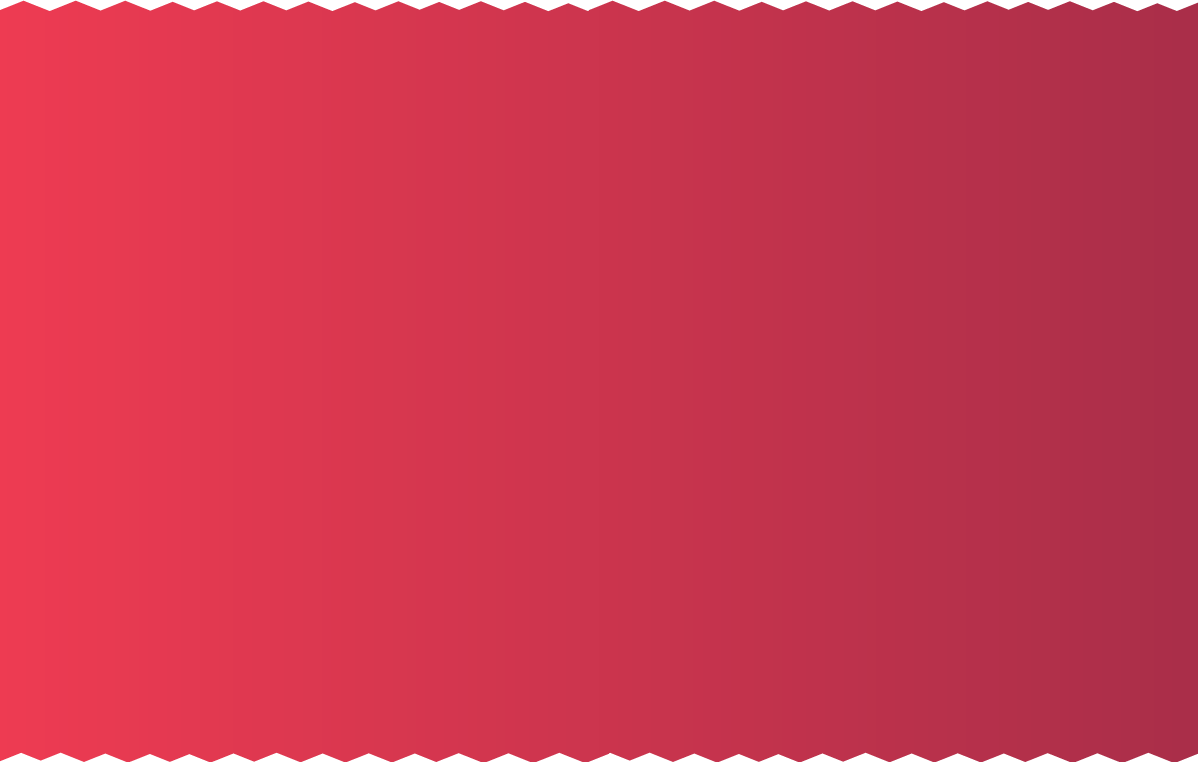 Realização:
Organização:
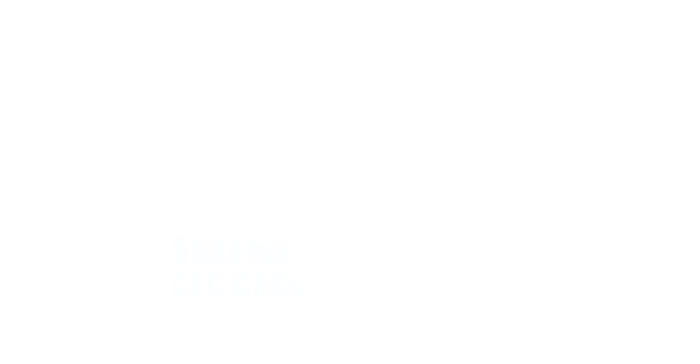 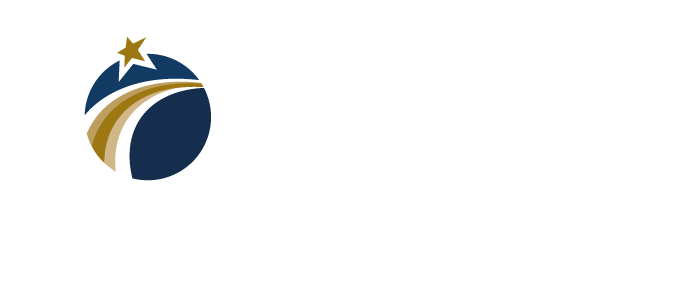 Apoio:
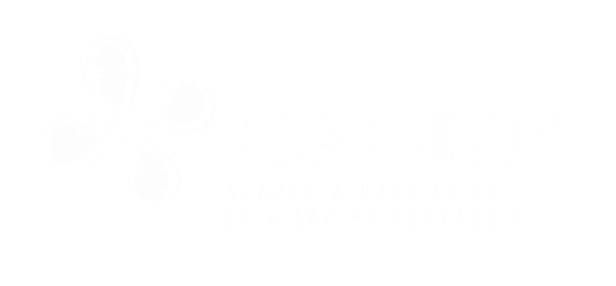 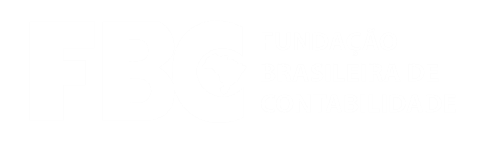 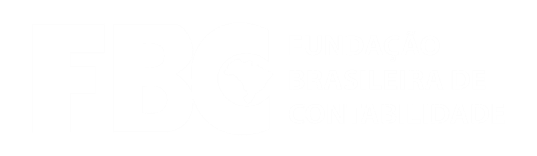 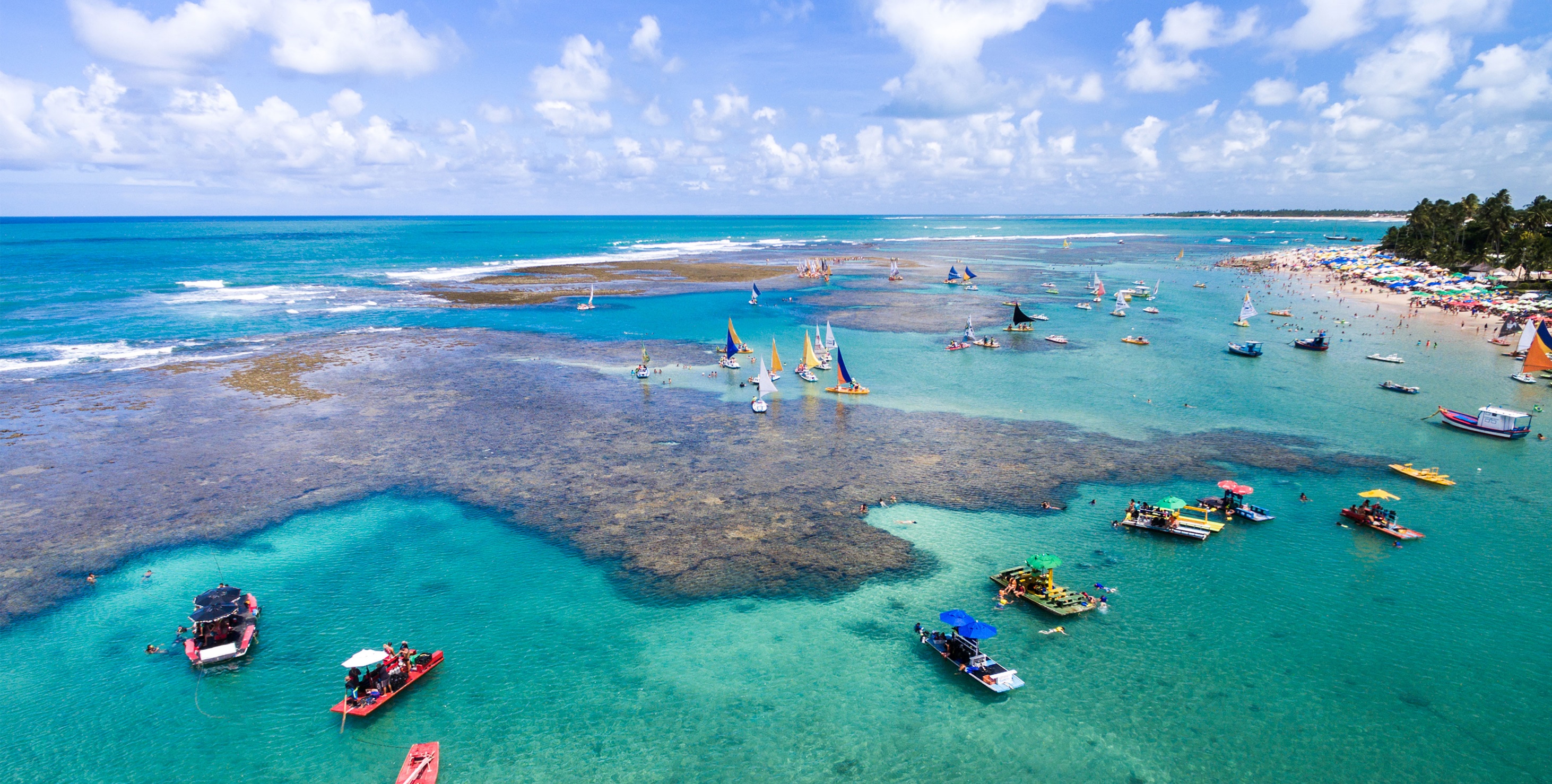 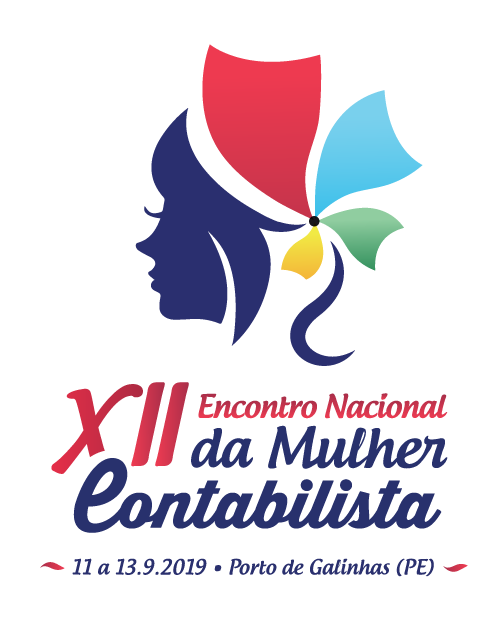 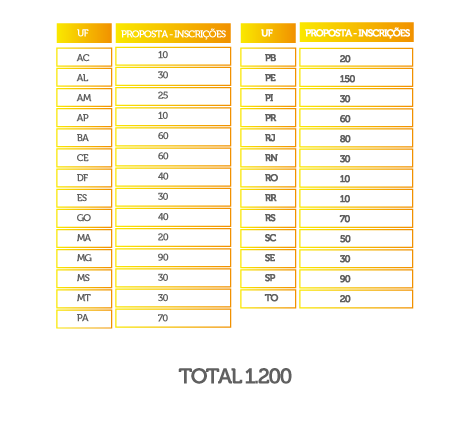 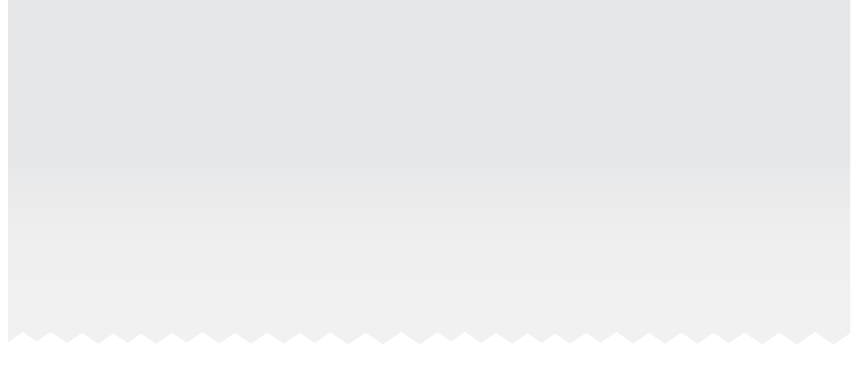 Cota das
Inscrições
Por estado
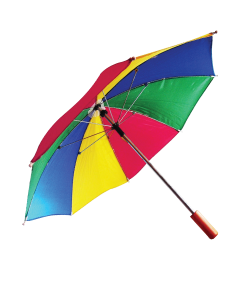 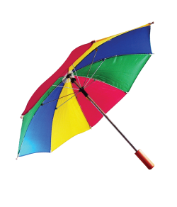 Total 1.200
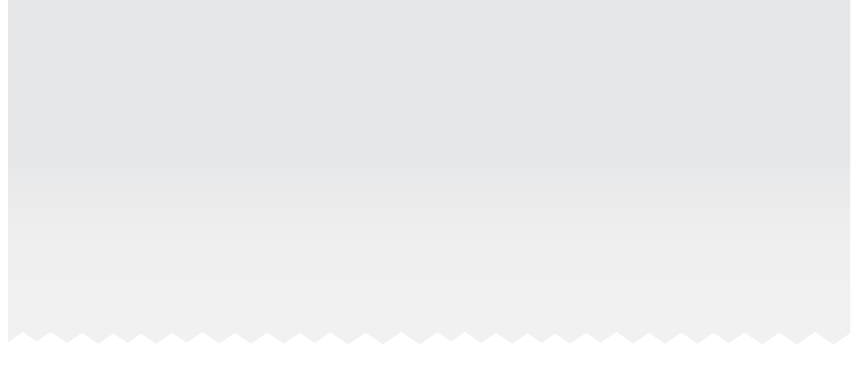 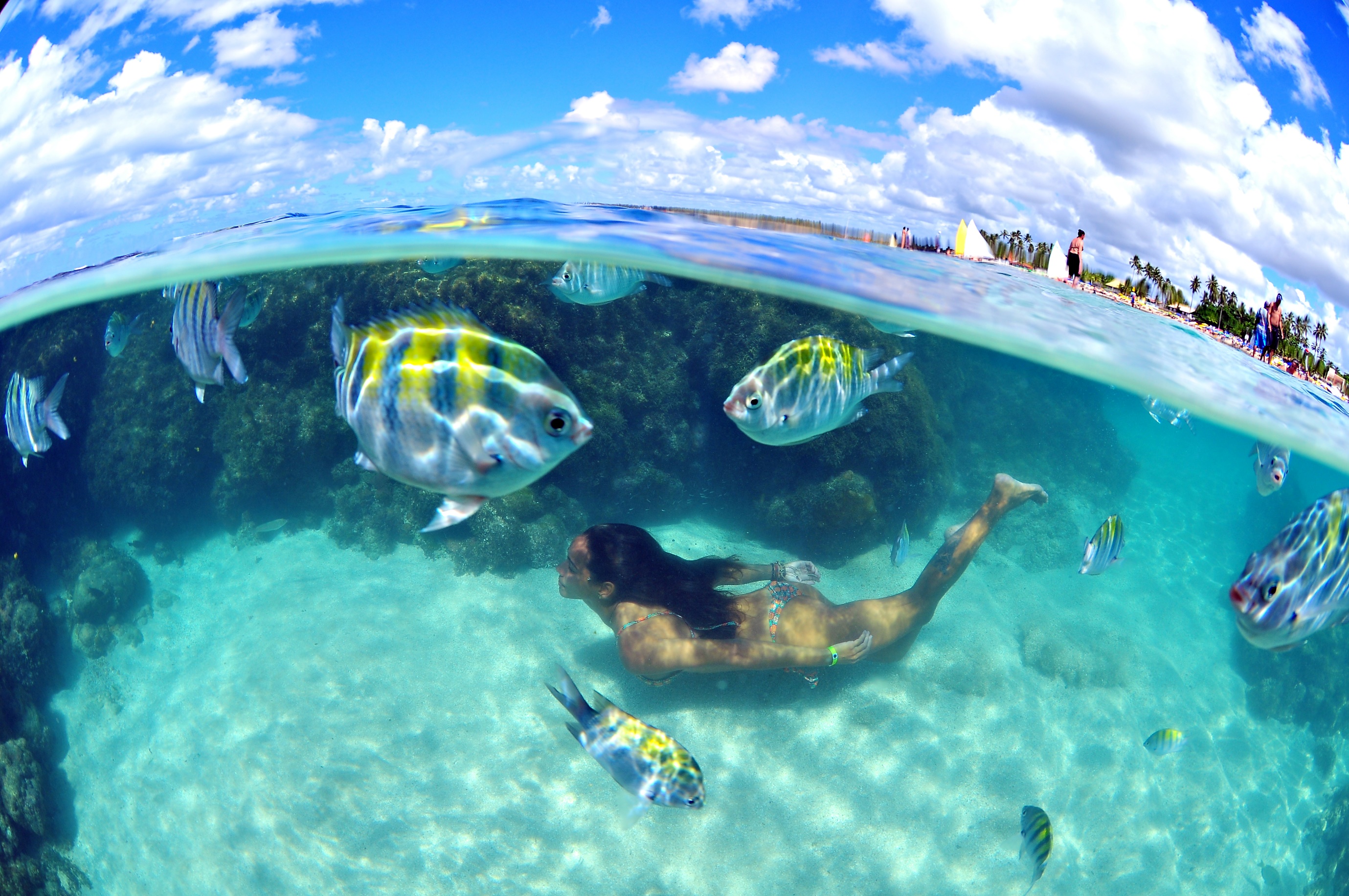 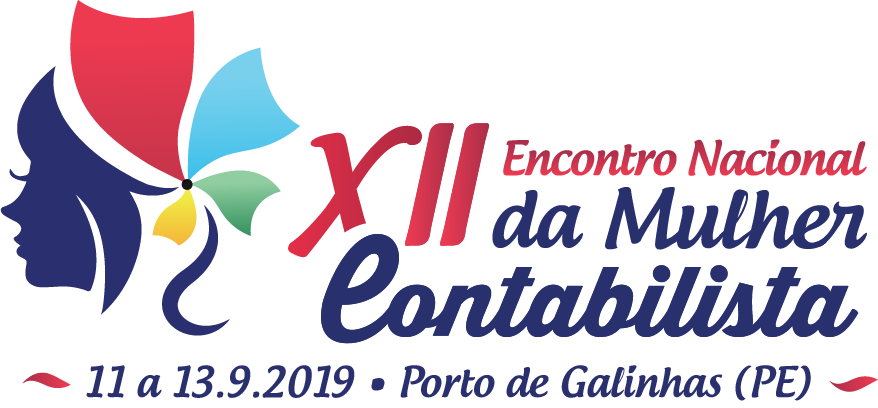 Inscrições por lotes
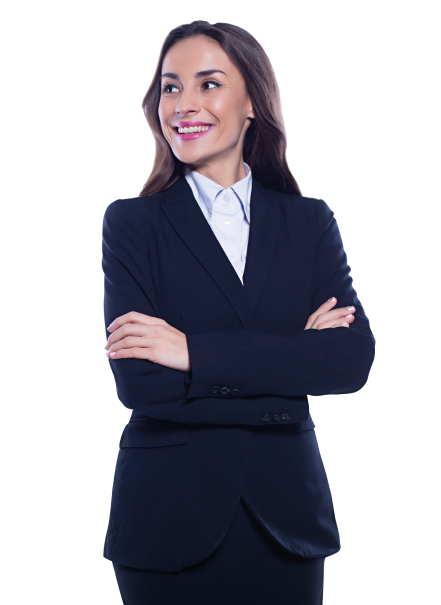 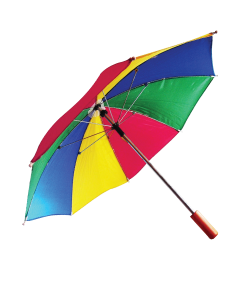 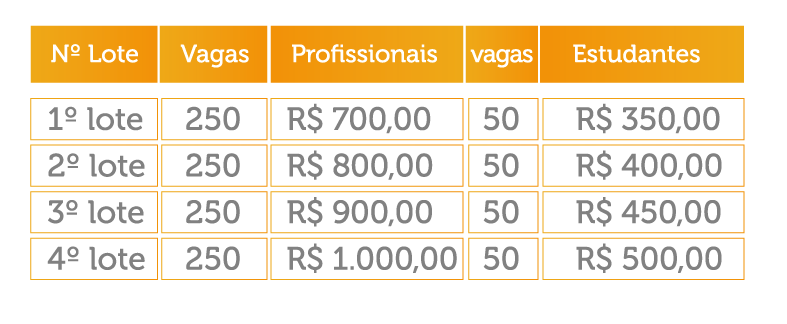 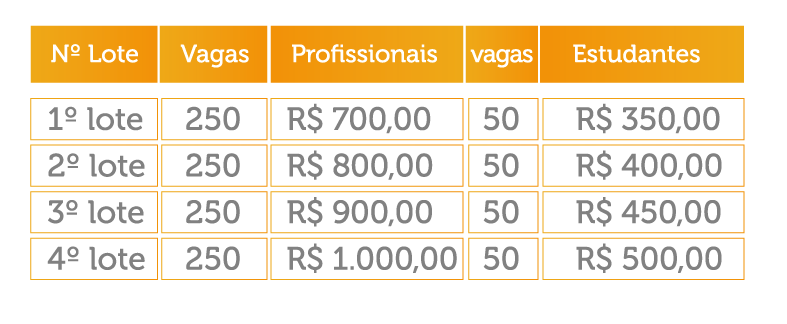 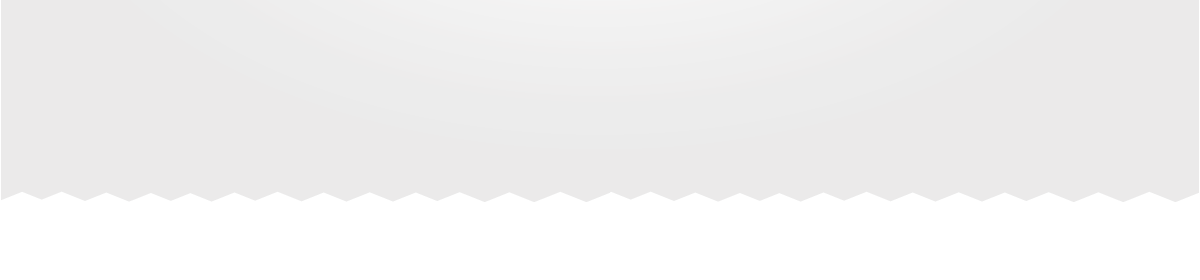 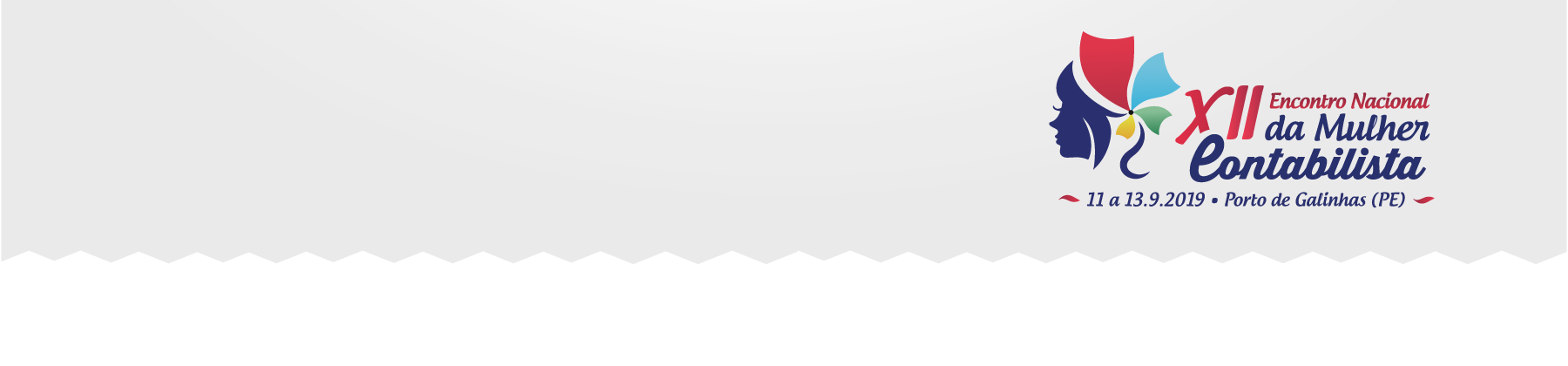 Feira de negócios
e oportunidades
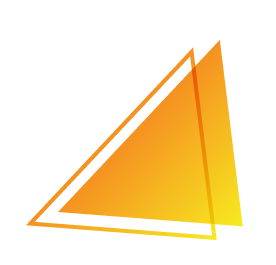 O objetivo da Feira de Negócios e Oportunidades é viabilizar às empresas interessadas a exposição de produtos e aos profissionais, empresários e estudantes de contabilidade. 

Serão montados cerca de 61 estandes das mais variadas configurações de 9 a 24 metros quadrados.
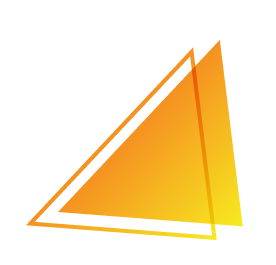 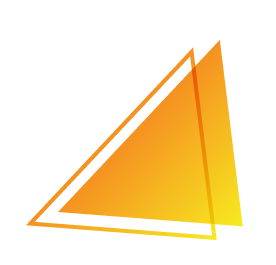 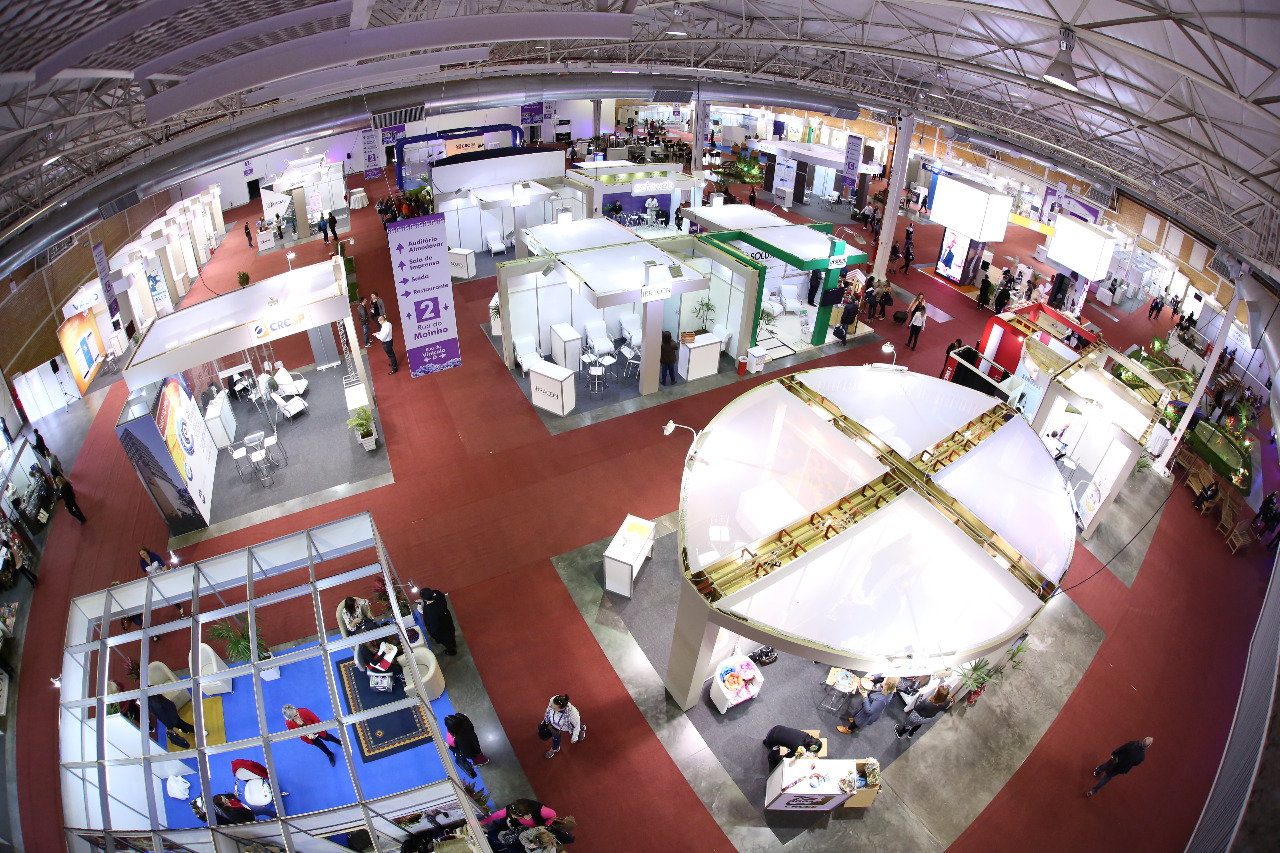 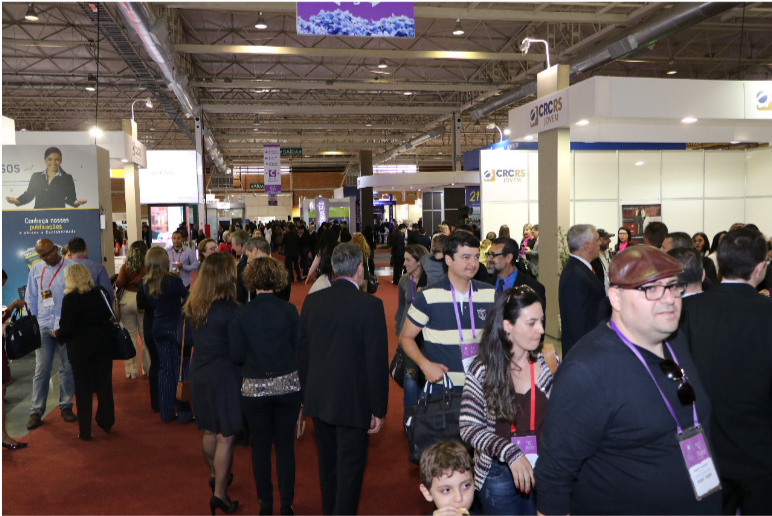 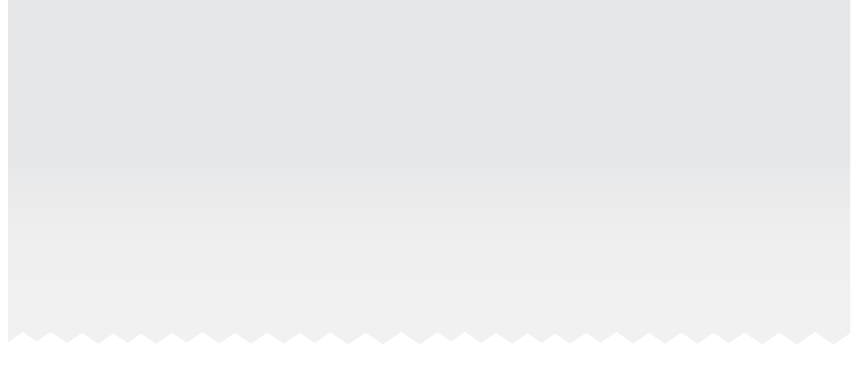 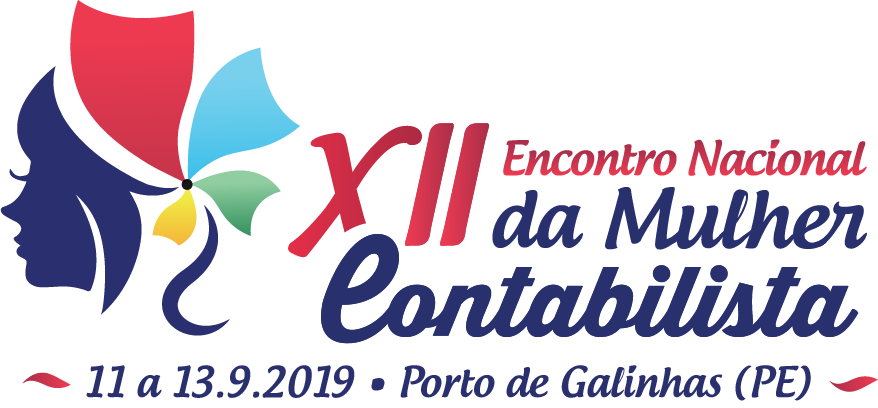 Cota dos estandes
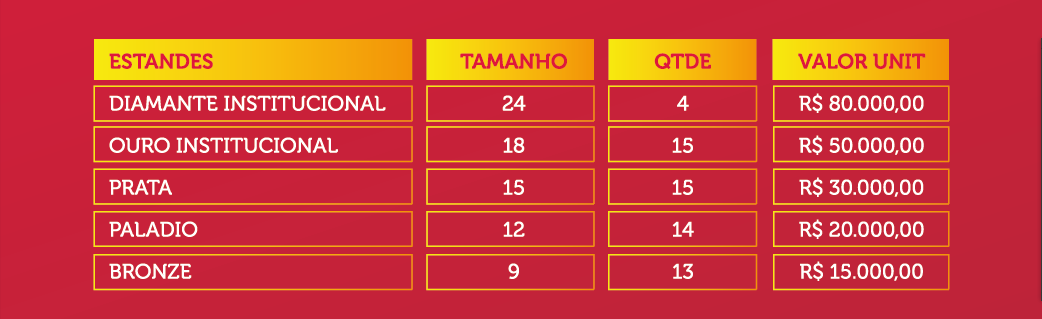 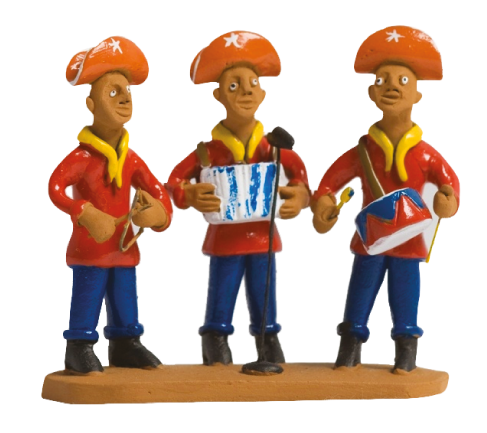 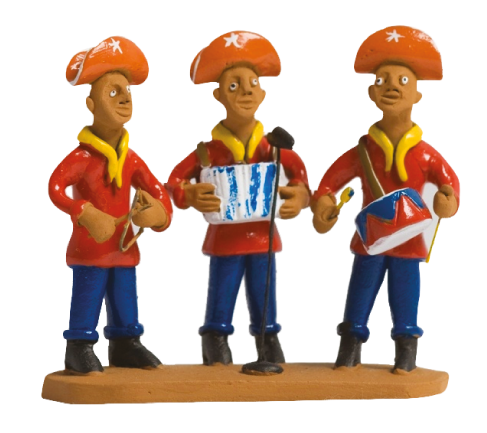 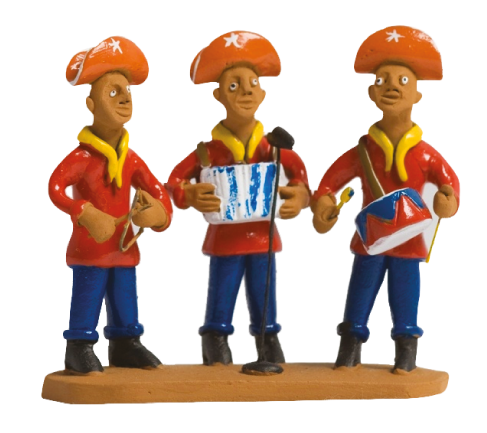 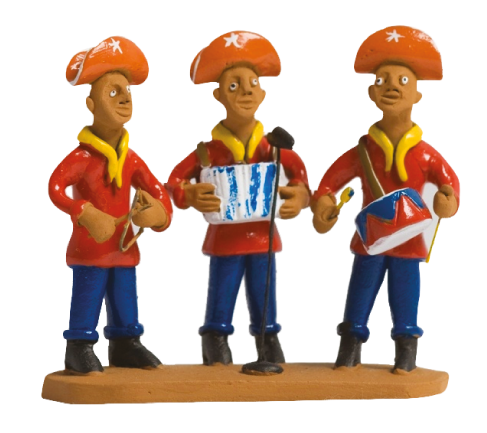 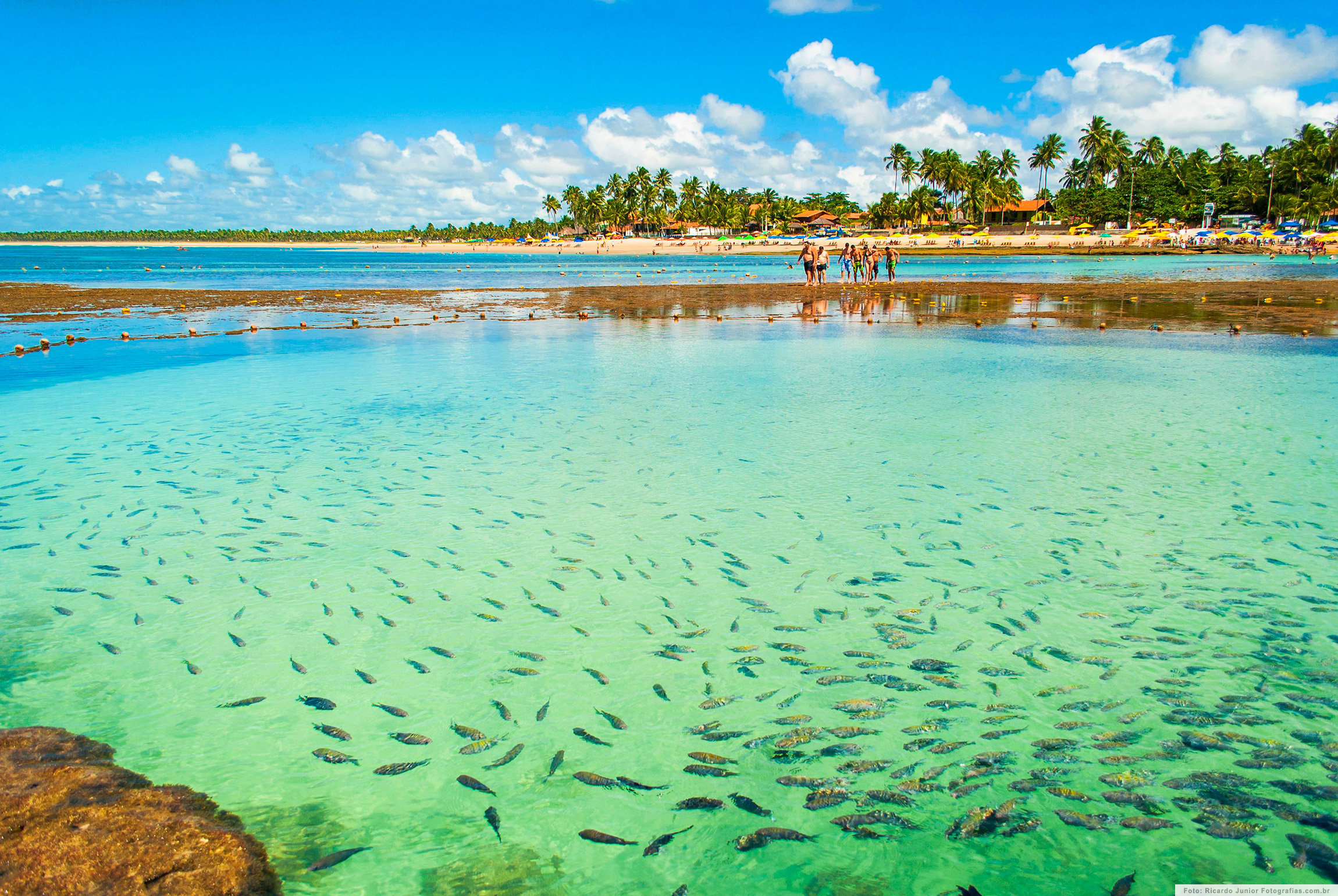 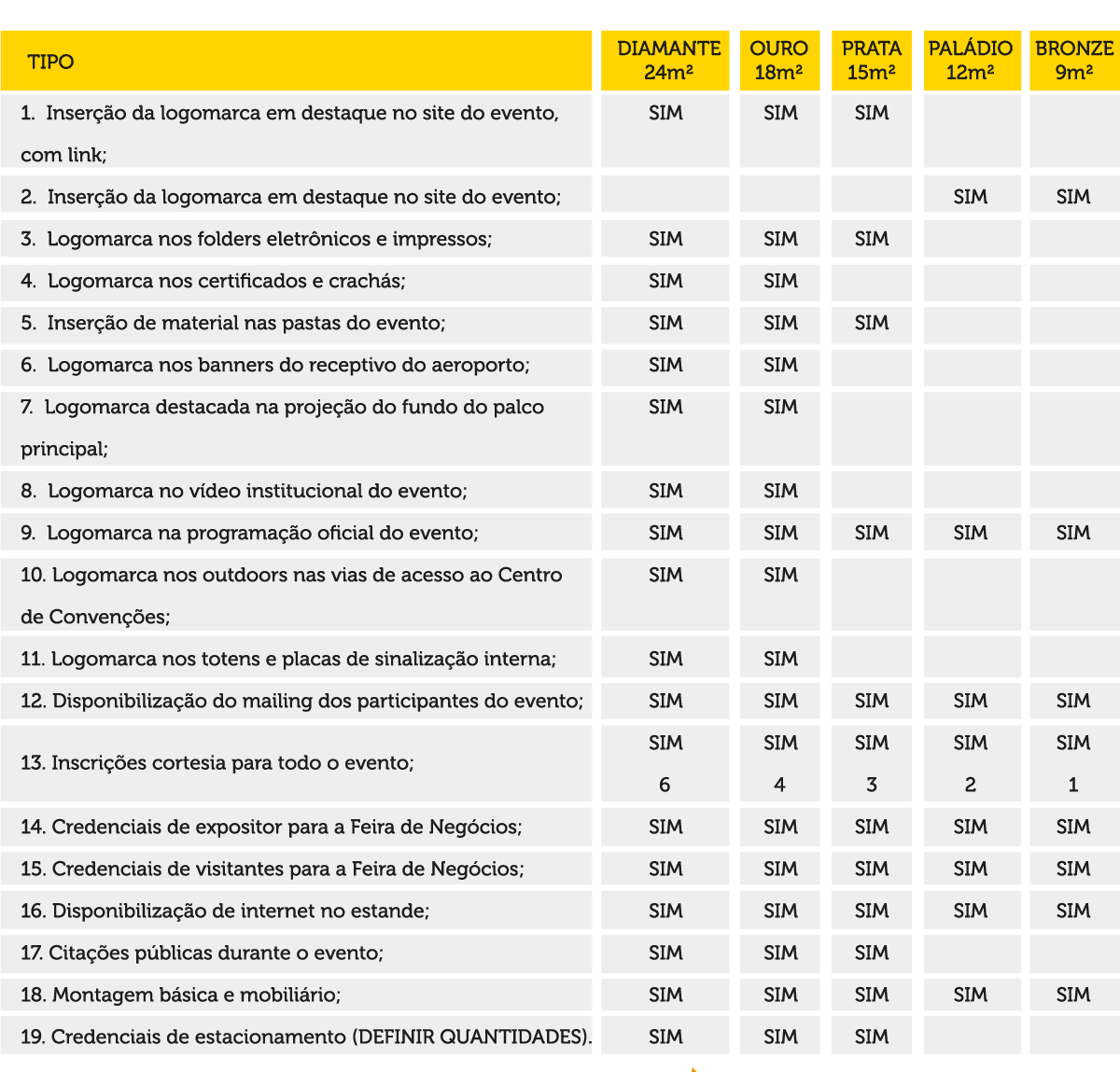 Crédito de patrocínio
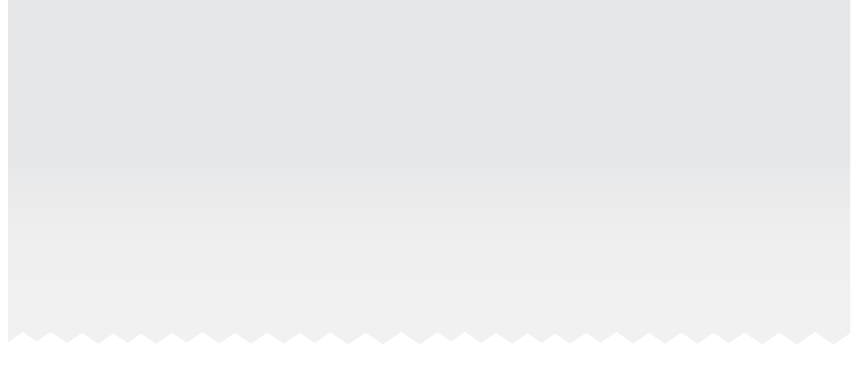 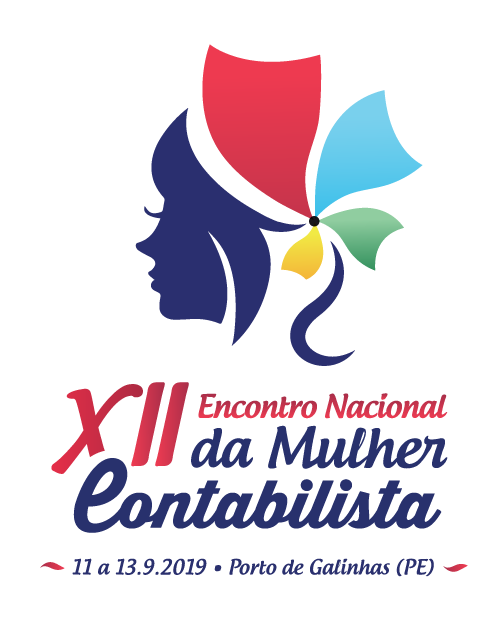 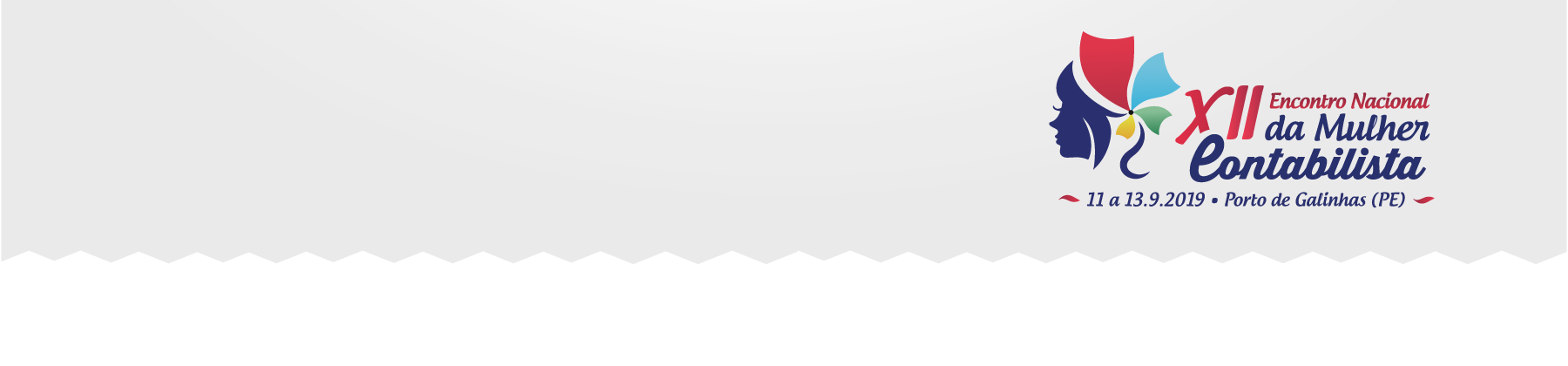 Feira de negócios
e oportunidades
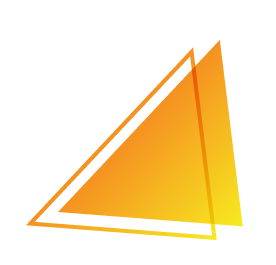 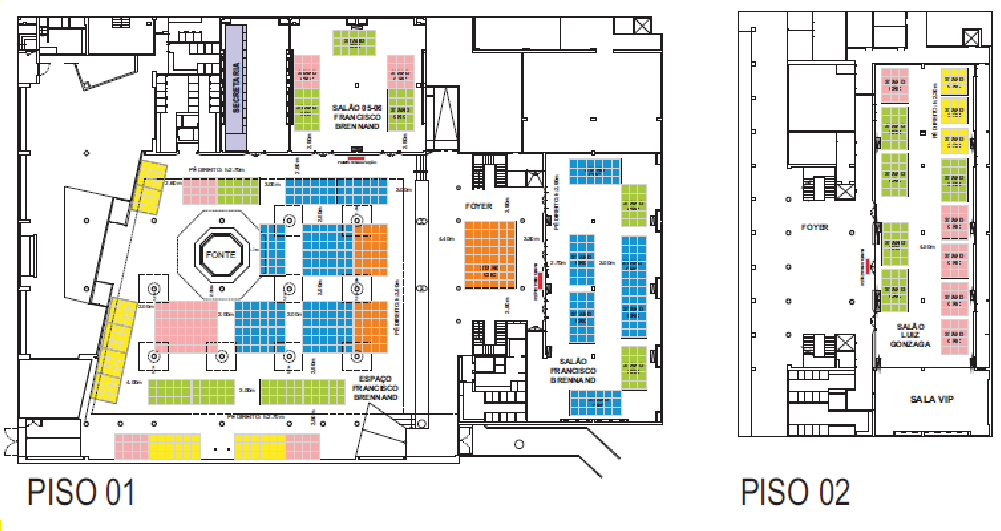 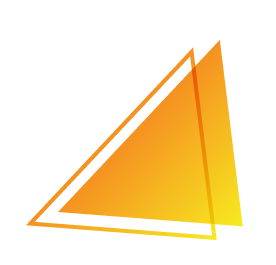 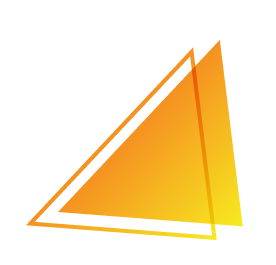 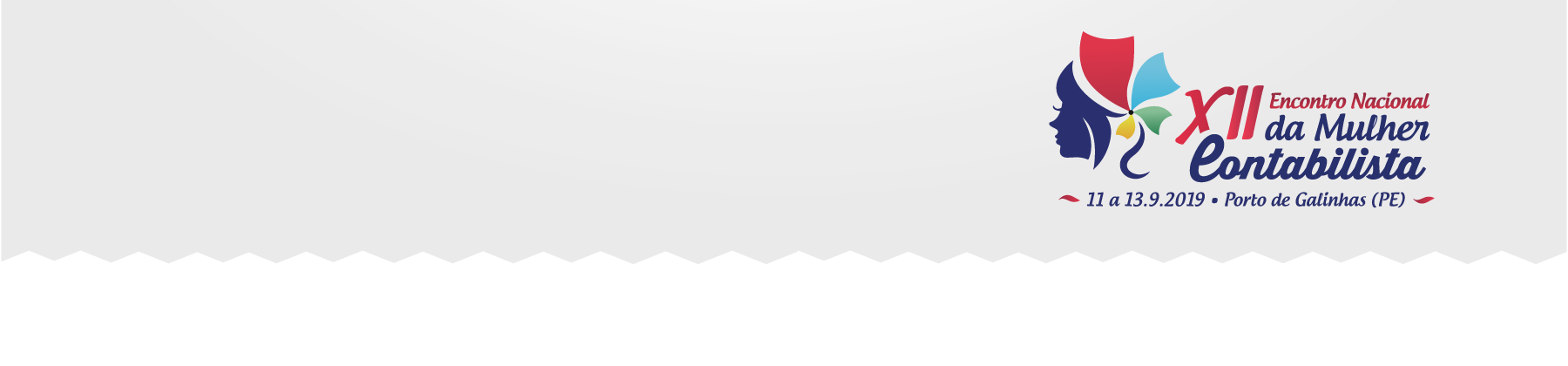 Cota dos estandes
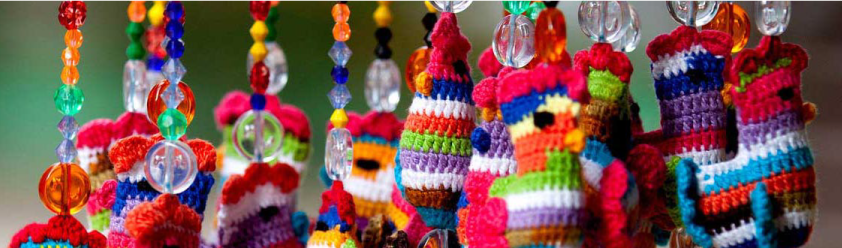 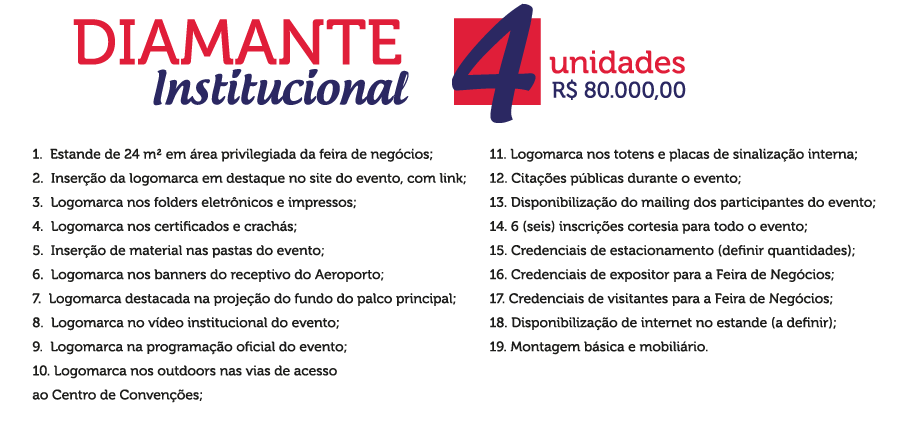 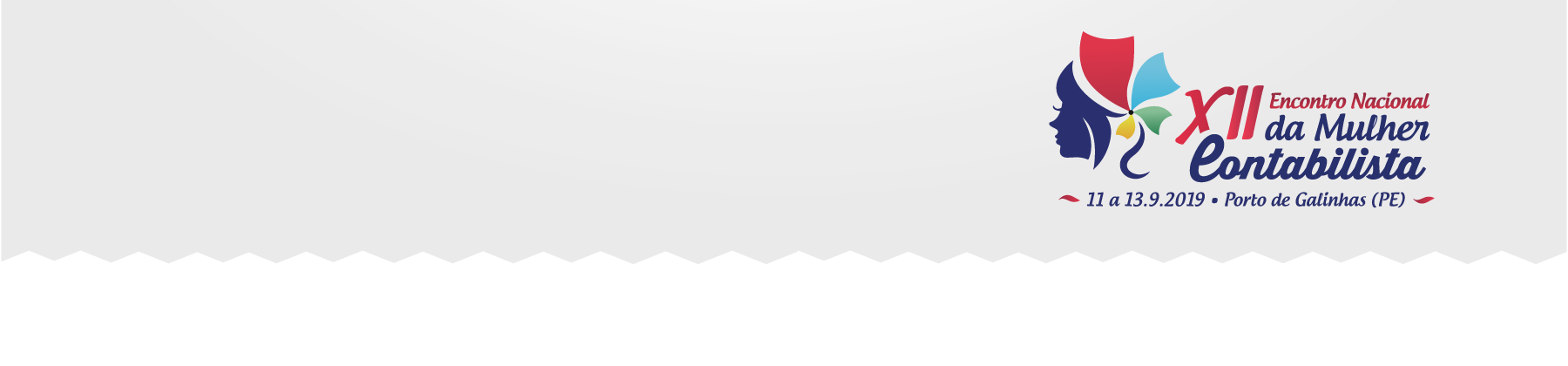 Cota dos estandes
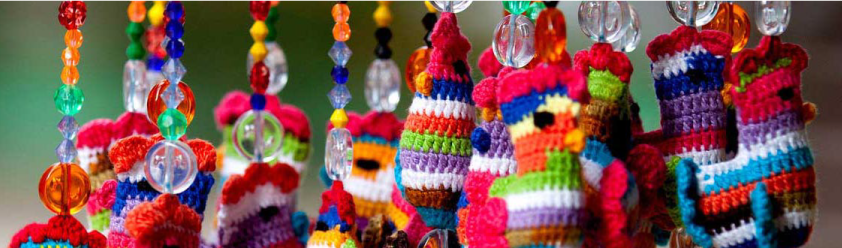 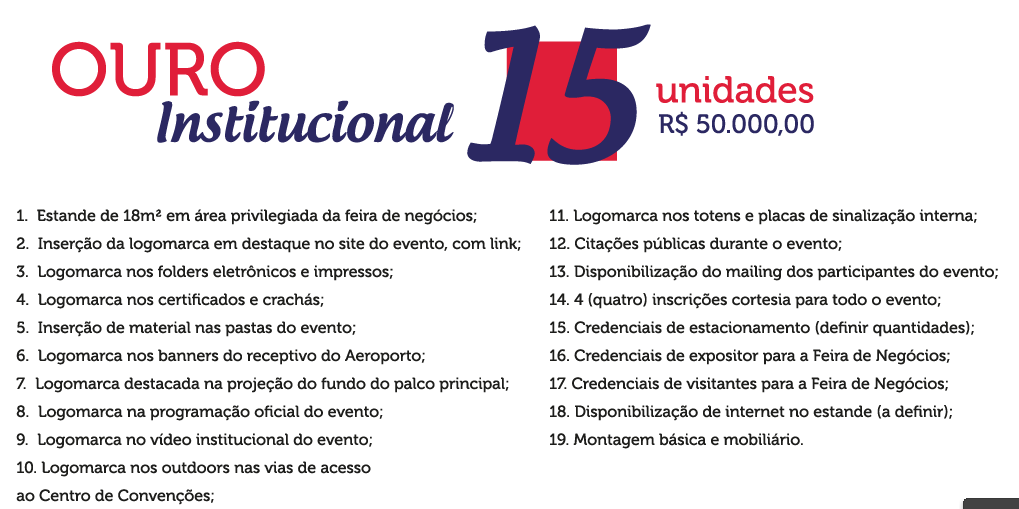 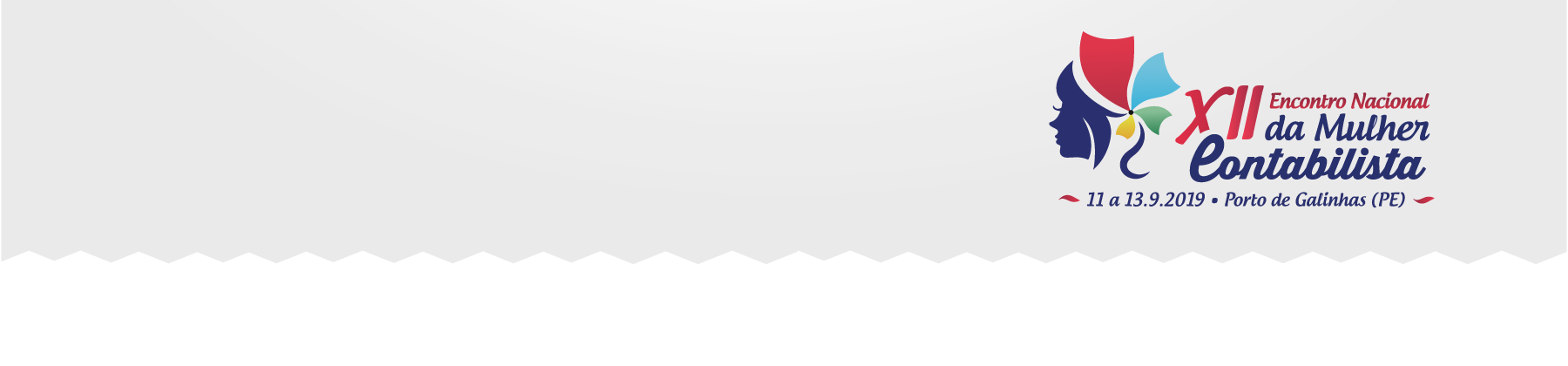 Cota dos estandes
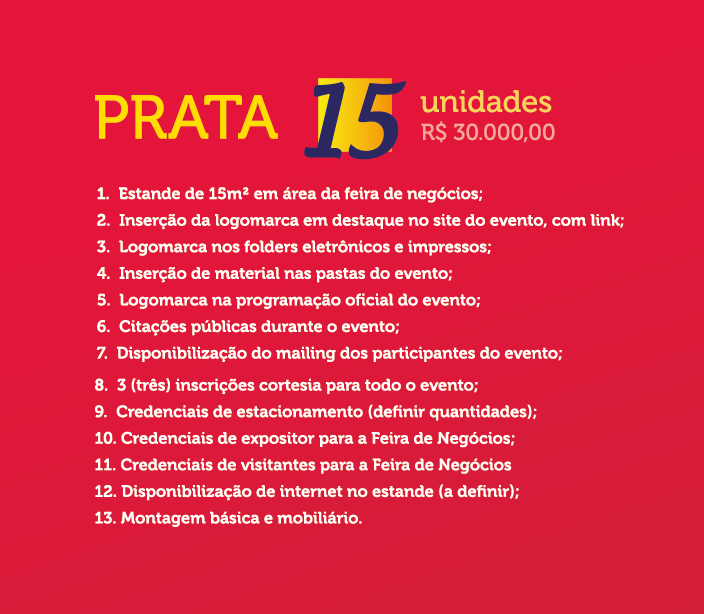 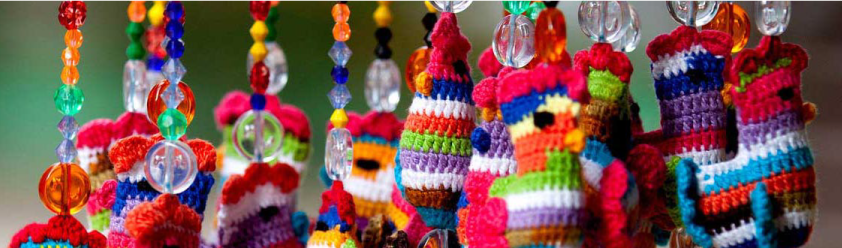 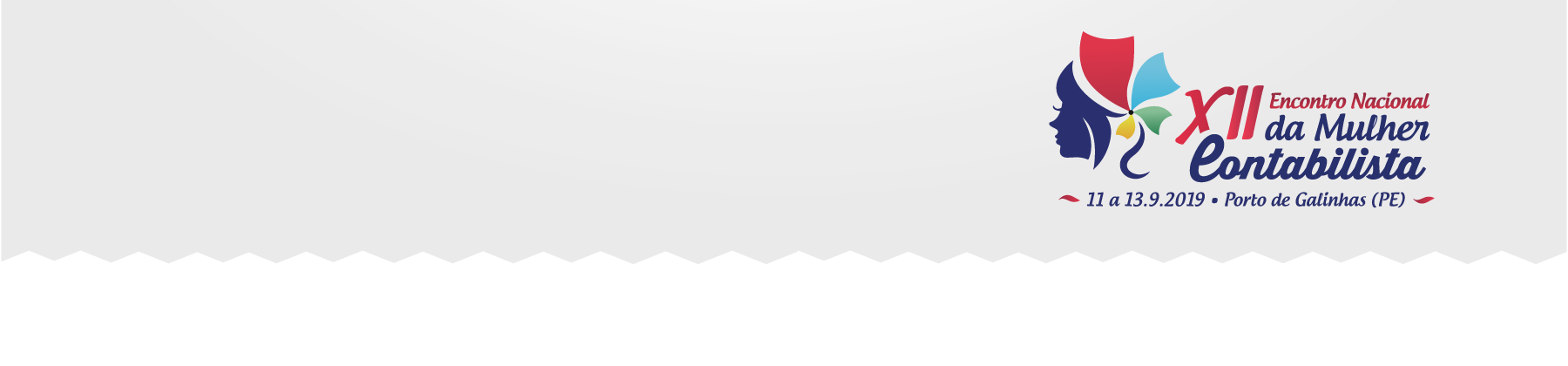 Cota dos estandes
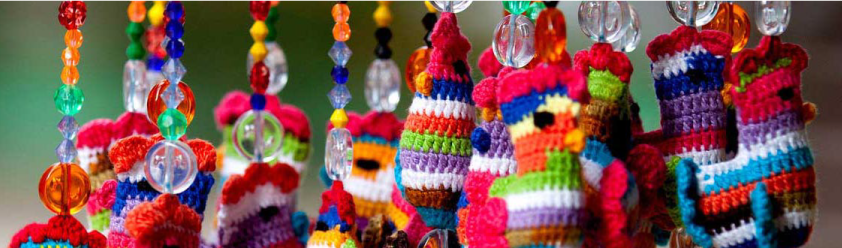 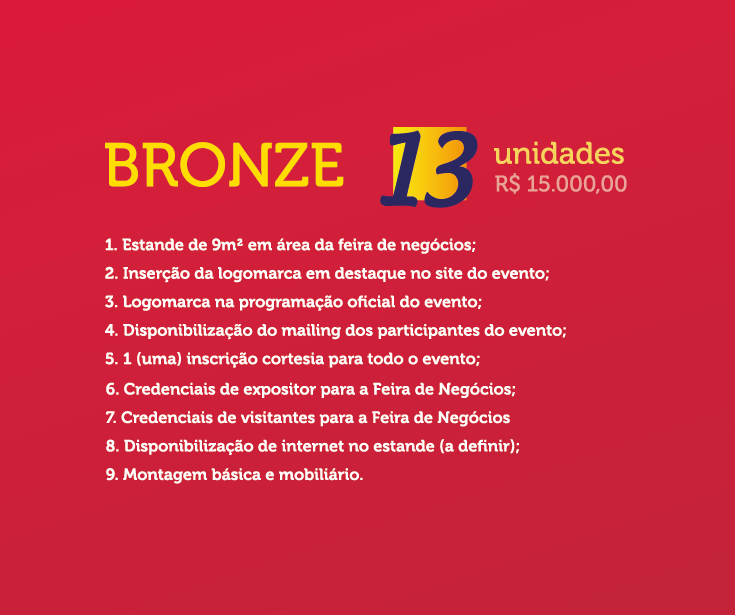 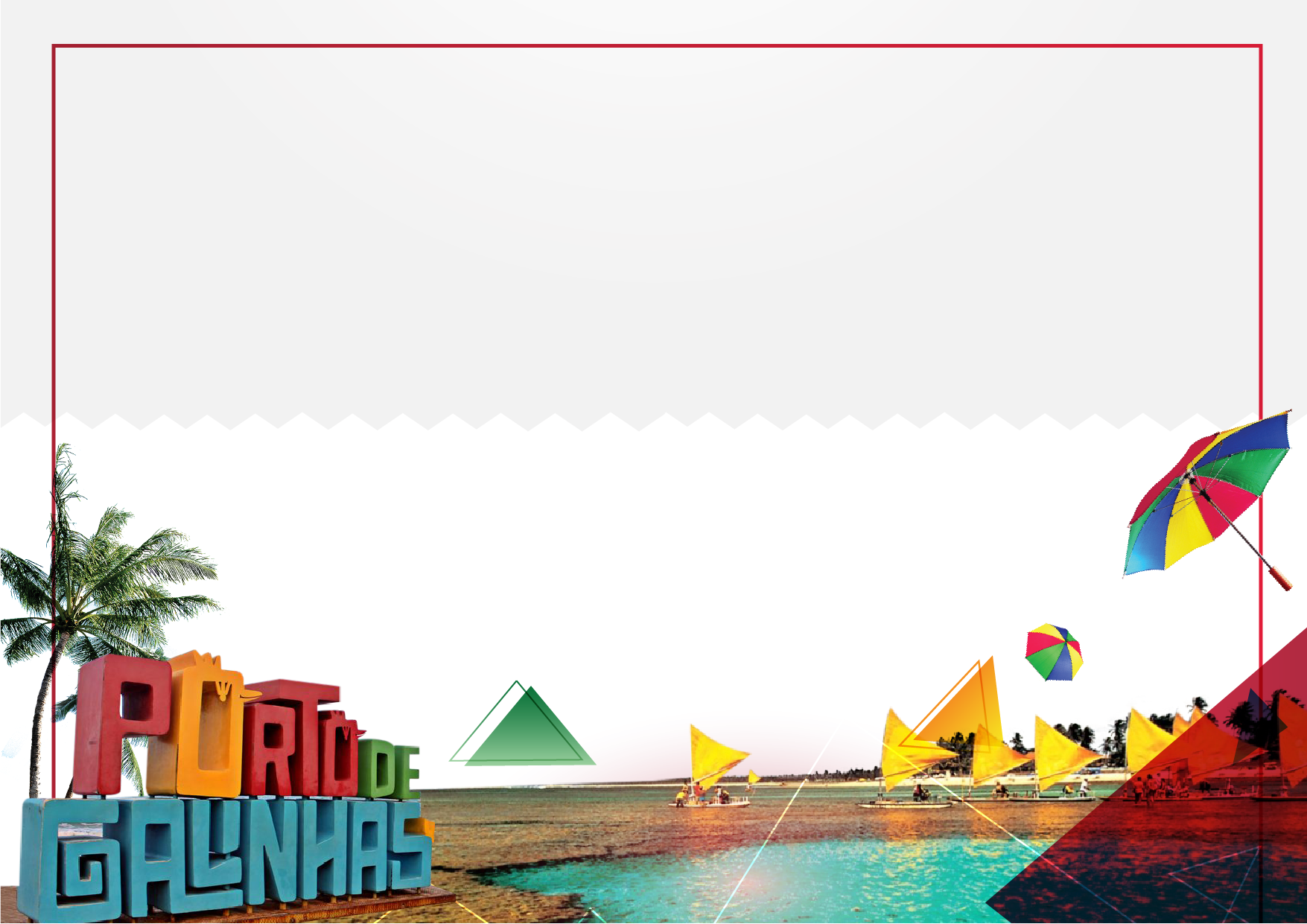 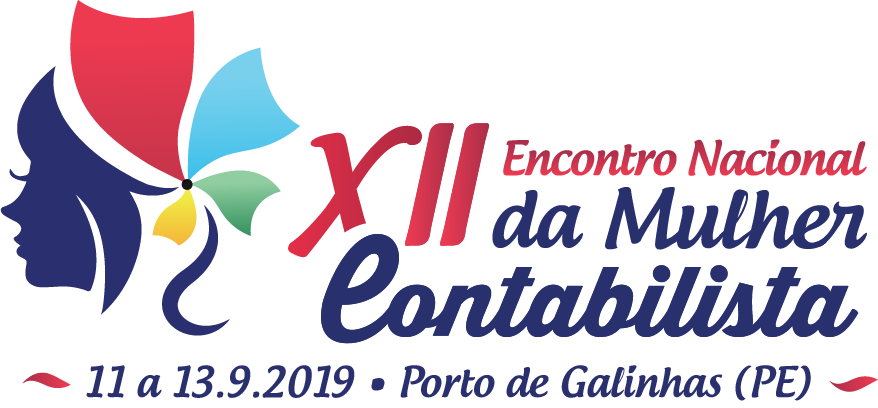 13 a 15.9.2017
GRAMADO (RS)
Até 2019!
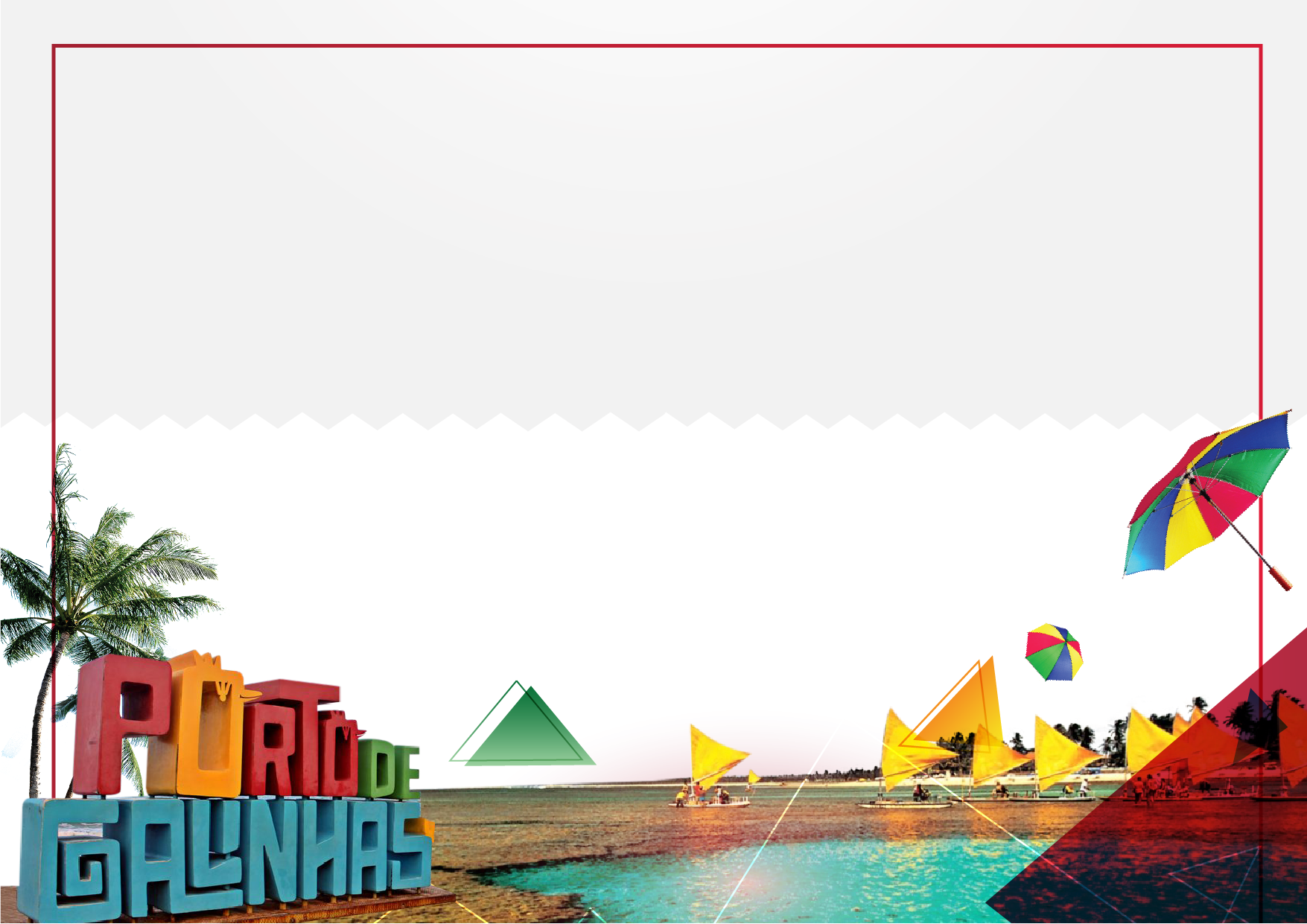 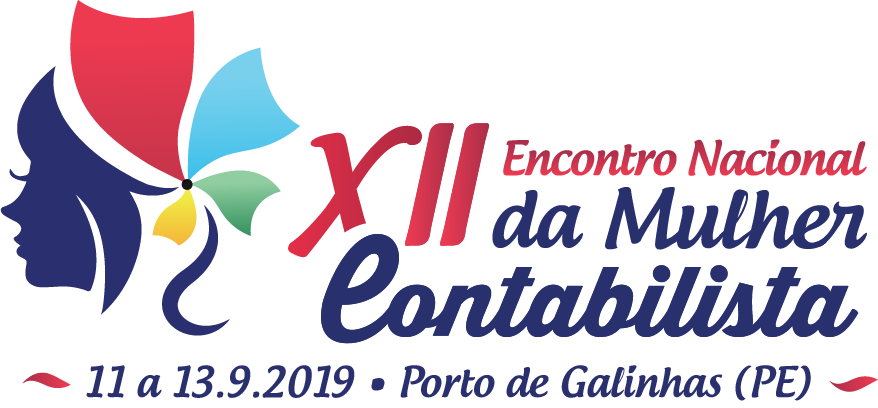 13 a 15.9.2017
GRAMADO (RS)